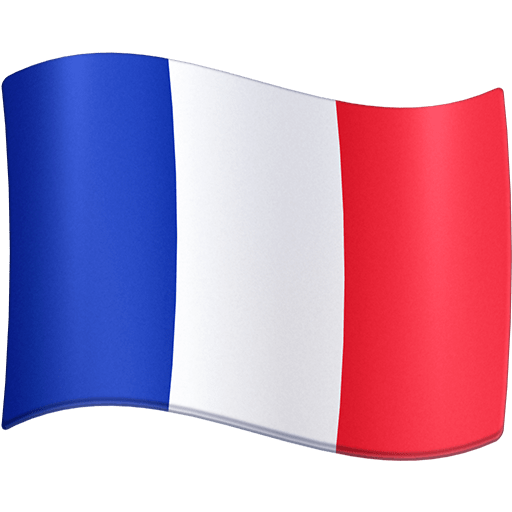 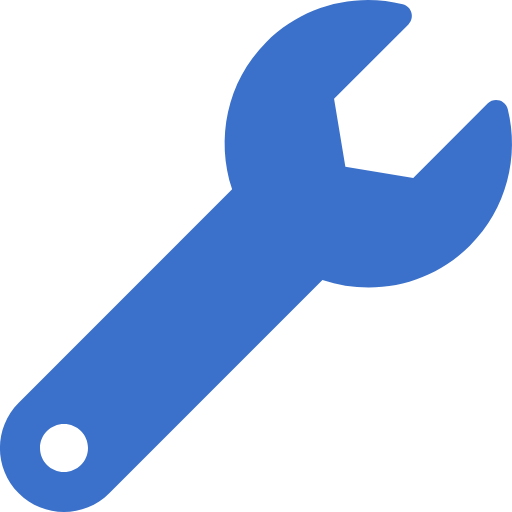 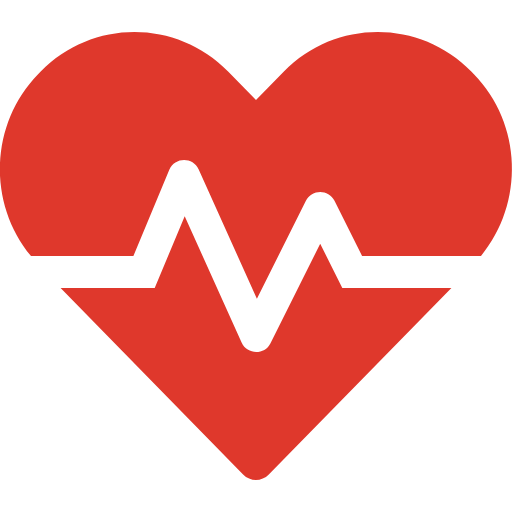 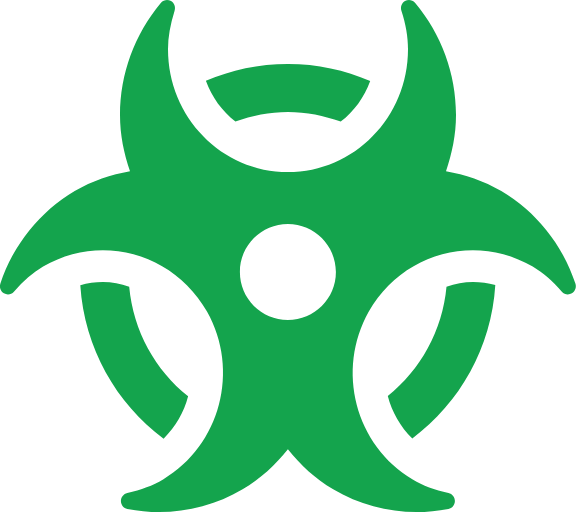 CLINID conference
Hunter Ratliff
06/12/2025

Ages, dates, and other identifying information may have been changed
I have no conflict of interest in relation to this presentation
[Speaker Notes: Link to share Menti: https://www.menti.com/alu8fic6knx4]
Case #1
Case 1: HPI
A 60 y/o F with PMH including ESRD (iHD via AVF), s/p TAVR, afib, severe pulm HTN & COPD p/w chills.
Case 1: HPI
A 60 y/o F with PMH including ESRD (iHD via AVF), s/p TAVR, afib, severe pulm HTN & COPD p/w chills.
Five days prior to admission was having chills at dialysis center
They ordered blood cultures 3 days ago
Case 1: HPI
A 60 y/o F with PMH including ESRD (iHD via AVF), s/p TAVR, afib, severe pulm HTN & COPD p/w chills.
Five days prior to admission was having chills at dialysis center
They ordered blood cultures 3 days ago
Two weeks ago left ear fullness (no pain, discharge, tinnitus, or hearing loss)
Case 1: HPI
A 60 y/o F with PMH including ESRD (iHD via AVF), s/p TAVR, afib, severe pulm HTN & COPD p/w chills.
Five days prior to admission was having chills at dialysis center
They ordered blood cultures 3 days ago
Two weeks ago left ear fullness (no pain, discharge, tinnitus, or hearing loss)
Chronic cough (no dyspnea or change in quantity/quality of sputum)
No issues with her RUE AVF (aside from frequent bleeding at HD, which is chronic)
Case 1: Medical history
A 60 y/o F with PMH including ESRD (iHD via AVF), s/p TAVR, afib, severe pulm HTN & COPD p/w chills.
Five days of chills & malaise
Two weeks ago left ear fullness (resolved)
Chronic cough
No issues with her RUE AVF aside from 
chronic bleeding
Medical / Surgical History
ESRD via RUE AVF (10+ years)
Severe pulm HTN (PCWP 45)
Group 2 & 3 (from heart/lungs)
COPD, HFpEF (5L home O2)
Atrial fibrillation
Warfarin (bleeding on DOAC)
Also on dronedarone
Hx TAVR (2021)
DM (A1c 6.8)
Mobility: Ambulates with walker
Case 1: Social history, exposures, & risk factors
Case 1: Physical exam
Vitals: 115/65  |  93 bpm  |  36.8 °C  |  94%  |  42.68 kg/m² 
Gen: alert and oriented, NAD
ENT: EOMI grossly, sclera color: anicteric sclerae; MMM
Resp: normal respiratory effort on 5L O2, symmetric chest rise
CV: irregular but no murmurs; extremities perfused
GI: non-distended; no rebound or guarding
Ext: no clubbing or cyanosis; 1+ BLE edema; RUE AVF w/ thrill but no TTP, calor, or discharge
Case 1: Physical exam
Vitals: 115/65  |  93 bpm  |  36.8 °C  |  94%  |  42.68 kg/m² 
Gen: alert and oriented, NAD
ENT: EOMI grossly, sclera color: anicteric sclerae; MMM
Resp: normal respiratory effort on 5L O2, symmetric chest rise
CV: irregular but no murmurs; extremities perfused
GI: non-distended; no rebound or guarding
Ext: no clubbing or cyanosis; 1+ BLE edema; RUE AVF w/ thrill but no TTP, calor, or discharge
Blood cultures from HD were positive → Direct admission
Case 1: Summary
Chills at HD, some fatigue
Chills again → collected BCx
Positive blood cultures
Admission
Wed
Friday
Sunday
Now
(Monday)
A 60 y/o F with PMH including ESRD (iHD via AVF), s/p TAVR, afib, severe pulm HTN & COPD p/w 5 days of chills & malaise and was admitted for positive blood cultures.
Info that may (or may not) be helpful:
Left ear fullness (2 weeks ago, resolved)
Chronic cough
Case 1: Micro data
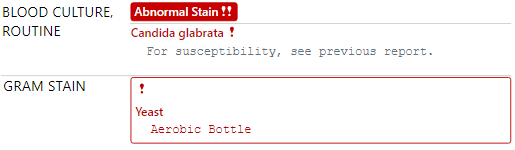 [Q1.1] Initial treatment
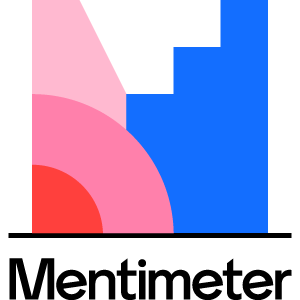 Initial treatment choice
(multiple choice)
[Speaker Notes: Link to share Menti: https://www.menti.com/alu8fic6knx4]
Case 1: Micro data
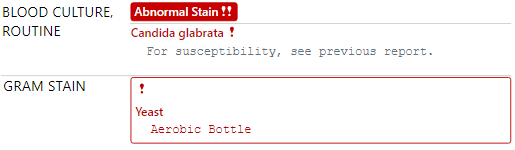 Case 1: Micro data
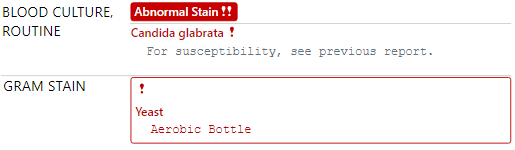 Case 1: Cardiac workup
Transthoracic echo
Quality:  Technically difficult study due to limited acoustic windows 
Indications: Fungemia
Mitral Valve: Anterior and posterior mitral valve leaflets appear calcified. Moderate mitral annular calcification. Moderate mitral stenosis. Mild mitral regurgitation
Aortic Valve: There is a 23 mm transcatheter valve (Sapien III) in the aortic position. The aortic prosthesis demonstrates a normal transvalvular gradient for valve type and size. There is no evidence of paravalvular aortic regurgitation.
Conclusions: No change was seen from previous echocardiogram.
Case 1: Cardiac workup
Transthoracic echo
Quality:  Technically difficult study due to limited acoustic windows 
Indications: Fungemia
Mitral Valve: Anterior and posterior mitral valve leaflets appear calcified. Moderate mitral annular calcification. Moderate mitral stenosis. Mild mitral regurgitation
Aortic Valve: There is a 23 mm transcatheter valve (Sapien III) in the aortic position. The aortic prosthesis demonstrates a normal transvalvular gradient for valve type and size. There is no evidence of paravalvular aortic regurgitation.
Conclusions: No change was seen from previous echocardiogram.
Medical / Surgical History
ESRD via RUE AVF 
Severe pulm HTN, COPD, HFpEF
PCWP 45
On 5L home O2
Hx TAVR (2021)
Do we need transesophageal echo?
Anesthesia + pulmonary hypertension = bad time
Case 1: Cardiac workup
Transesophageal echo
Quality:  The study images were of technically good quality
S/P #23 Sapien S3 Ultra Valve. Leaflet cusps are thickened and restricted. Mild transvalvular regurgitation. No paravalvular regurgitation. The is linear mobile density measuring 1.1 x 0.2 cm attached to the cusp in the right coronary position. In the setting of bacteremia fungemia this may represent vegetation.
Mitral leaflets are calcified and restricted. Mild mitral stenosis. Moderate mitral regurgitation
Case 1: Surgical candidacy
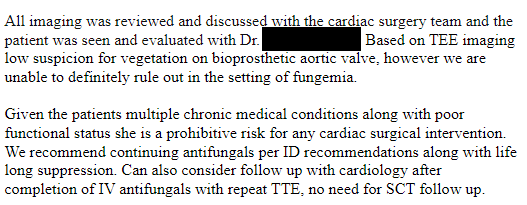 STS Risk Score:  https://acsdriskcalc.research.sts.org/calculation 
Isolated AVR 
Mortality 18.5%
Morbidity and Mortality 37.1%
Case 1: Susceptibilities
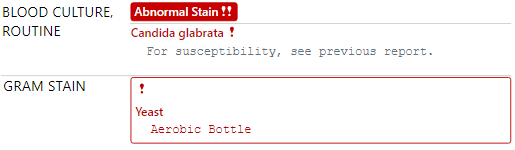 We all agree on the IV therapy, but what about after IV therapy?
Case 1: Susceptibilities
We all agree on the IV therapy, but what about after IV therapy?
Atrial fibrillation
Warfarin (bleeding on DOAC)
Also on dronedarone
Hx TAVR (2021)
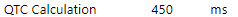 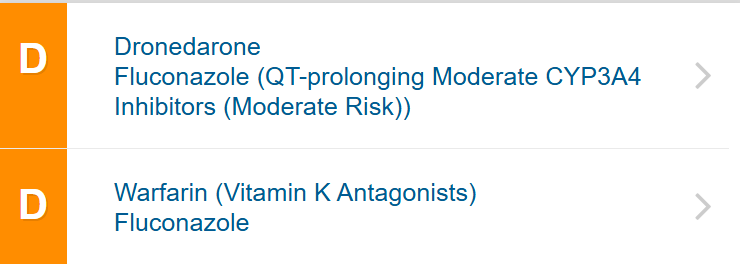 i.e. paperwork
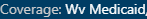 [Q1.2] What to do at the end?
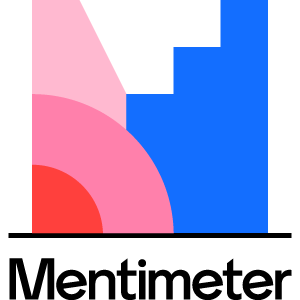 PO transition
(multiple choice, has wrong answers)
Case 1: The transition to Cresemba
A 60 y/o F with PMH including recent C glabrata prosthetic aortic valve endocarditis, afib (on warfarin & dronedarone), ESRD, severe pulm HTN (on 5L oxygen)
Talk with cardiology → won’t change their meds (patient does not want to go off warfarin)
Case 1: The transition to Cresemba
A 60 y/o F with PMH including recent C glabrata prosthetic aortic valve endocarditis, afib (on warfarin & dronedarone), ESRD, severe pulm HTN (on 5L oxygen)
Talk with cardiology → won’t change their meds (patient does not want to go off warfarin)
You do some paperwork
Case 1: The transition to Cresemba
A 60 y/o F with PMH including recent C glabrata prosthetic aortic valve endocarditis, afib (on warfarin & dronedarone), ESRD, severe pulm HTN (on 5L oxygen)
Talk with cardiology → won’t change their meds (patient does not want to go off warfarin)
You do some paperwork
And some more paperwork…
Case 1: The transition to Cresemba
A 60 y/o F with PMH including recent C glabrata prosthetic aortic valve endocarditis, afib (on warfarin & dronedarone), ESRD, severe pulm HTN (on 5L oxygen)
Talk with cardiology → won’t change their meds (patient does not want to go off warfarin)
You do some paperwork
And some more paperwork…
And some more (she has finished 6 weeks at this point, but still getting OPAT)
Case 1: The transition to Cresemba
A 60 y/o F with PMH including recent C glabrata prosthetic aortic valve endocarditis, afib (on warfarin & dronedarone), ESRD, severe pulm HTN (on 5L oxygen)
Talk with cardiology → won’t change their meds (patient does not want to go off warfarin)
You do some paperwork
And some more paperwork…
And some more (she has finished 6 weeks at this point, but still getting OPAT)
Cresemba approved!!!
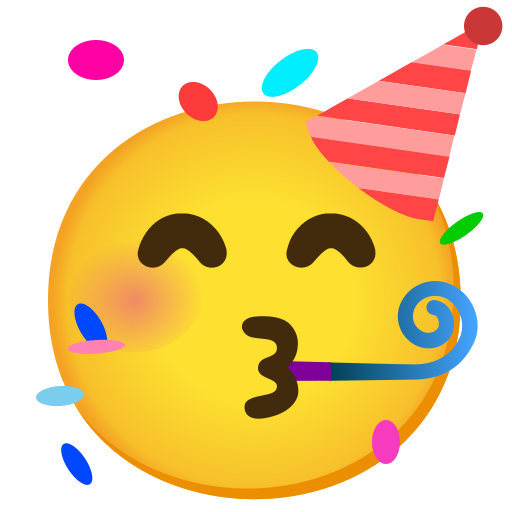 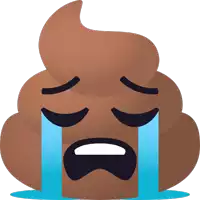 But then…
Case 1: The transition to Cresemba
60 y/o F with PMH including recent C glabrata prosthetic aortic valve endocarditis, afib (on warfarin & dronedarone), ESRD, severe pulm HTN (on 5L oxygen) s/p 6+ weeks of mica
Two weeks after starting Cresemba, developed profound emesis, followed by persistent diarrhea
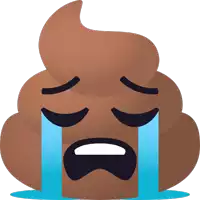 Case 1: The transition to Cresemba
60 y/o F with PMH including recent C glabrata prosthetic aortic valve endocarditis, afib (on warfarin & dronedarone), ESRD, severe pulm HTN (on 5L oxygen) s/p 6+ weeks of mica
Two weeks after starting Cresemba, developed profound emesis, followed by persistent diarrhea
3-4 watery bowel movements per day
Associated stomach cramping
Thinks symptoms are worse in the hours after taking Cresemba
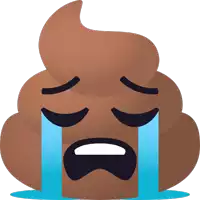 Case 1: The transition to Cresemba
60 y/o F with PMH including recent C glabrata prosthetic aortic valve endocarditis, afib (on warfarin & dronedarone), ESRD, severe pulm HTN (on 5L oxygen) s/p 6+ weeks of mica
Two weeks after starting Cresemba, developed profound emesis, followed by persistent diarrhea
3-4 watery bowel movements per day
Associated stomach cramping
Thinks symptoms are worse in the hours after taking Cresemba
Missed a few HD sessions due to GI symptoms
I can poop while I’m at dialysis (very reasonable)
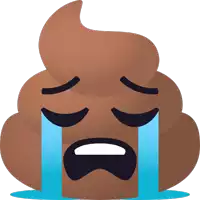 Case 1: The transition to Cresemba
60 y/o F with PMH including recent C glabrata prosthetic aortic valve endocarditis, afib (on warfarin & dronedarone), ESRD, severe pulm HTN (on 5L oxygen) s/p 6+ weeks of mica
Two weeks after starting Cresemba, developed profound emesis, followed by persistent diarrhea
3-4 watery bowel movements per day
Associated stomach cramping
Thinks symptoms are worse in the hours after taking Cresemba
Missed a few HD sessions due to GI symptoms
I can poop while I’m at dialysis (very reasonable)
Brief admission to Ruby, GI biofire negative (no C diff testing)
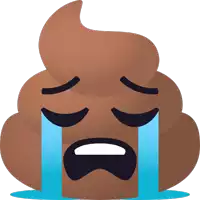 Case 1: The transition to Cresemba
60 y/o F with PMH including recent C glabrata prosthetic aortic valve endocarditis, afib (on warfarin & dronedarone), ESRD, severe pulm HTN (on 5L oxygen) s/p 6+ weeks of mica
Two weeks after starting Cresemba, developed profound emesis, followed by persistent diarrhea
3-4 watery bowel movements per day
Associated stomach cramping
Thinks symptoms are worse in the hours after taking Cresemba
Missed a few HD sessions due to GI symptoms
I can poop while I’m at dialysis (very reasonable)
Brief admission to Ruby, GI biofire negative (no C diff testing)
Warfarin management
Warfarin can no longer be managed by Ruby pharmacist
Her family medicine doc is doing the warfarin management now
They don’t use Epic
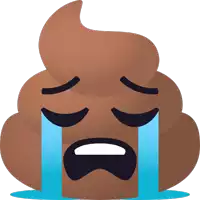 [Q1.3] Refractory diarrhea
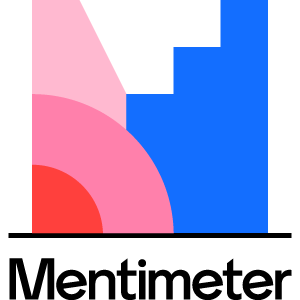 GI intolerance
(multiple choice, has wrong answers)
Case 1: The transition to Cresemba fluconazole
60 y/o F with PMH including recent C glabrata prosthetic aortic valve endocarditis, afib (on warfarin & dronedarone), ESRD, severe pulm HTN (on 5L oxygen) s/p 6+ weeks of mica who developed intractable GI symptoms 2 weeks after starting Cresemba. She does not want to consider DOAC again due to bleeding issues
Order C diff testing
Sent fluconazole to her pharmacy (on a Thursday)
Case 1: The transition to Cresemba fluconazole
60 y/o F with PMH including recent C glabrata prosthetic aortic valve endocarditis, afib (on warfarin & dronedarone), ESRD, severe pulm HTN (on 5L oxygen) s/p 6+ weeks of mica who developed intractable GI symptoms 2 weeks after starting Cresemba. She does not want to consider DOAC again due to bleeding issues
Order C diff testing → PCR positive , Toxin negative 
Sent fluconazole to her pharmacy (on a Thursday)
Medicaid denies fluconazole (despite it being the preferred formulary option)
Case 1: The transition to Cresemba fluconazole
60 y/o F with PMH including recent C glabrata prosthetic aortic valve endocarditis, afib (on warfarin & dronedarone), ESRD, severe pulm HTN (on 5L oxygen) s/p 6+ weeks of mica who developed intractable GI symptoms 2 weeks after starting Cresemba. She does not want to consider DOAC again due to bleeding issues
Order C diff testing → PCR positive , Toxin negative 
Sent fluconazole to her pharmacy (on a Thursday)
Medicaid denies fluconazole (despite it being the preferred formulary option)
Tell her to keep taking Cresemba until gets fluconazole
Eventually gets admitted to Ruby because of symptoms & delay with the switch
Case 1: The transition to Cresemba fluconazole
60 y/o F with PMH including recent C glabrata prosthetic aortic valve endocarditis, afib (on warfarin & dronedarone), ESRD, severe pulm HTN (on 5L oxygen) s/p 6+ weeks of mica who developed intractable GI symptoms 2 weeks after starting Cresemba. She does not want to consider DOAC again due to bleeding issues
Order C diff testing → PCR positive , Toxin negative 
Sent fluconazole to her pharmacy (on a Thursday)
Medicaid denies fluconazole (despite it being the preferred formulary option)
Tell her to keep taking Cresemba until gets fluconazole
Eventually gets admitted to Ruby because of symptoms & delay with the switch
Got some PO vanco, but also got PO fluconazole
Case 1: The transition to Cresemba fluconazole
60 y/o F with PMH including recent C glabrata prosthetic aortic valve endocarditis, afib (on warfarin & dronedarone), ESRD, severe pulm HTN (on 5L oxygen) s/p 6+ weeks of mica who developed intractable GI symptoms 2 weeks after starting Cresemba. She does not want to consider DOAC again due to bleeding issues
Order C diff testing → PCR positive , Toxin negative 
Sent fluconazole to her pharmacy (on a Thursday)
Medicaid denies fluconazole (despite it being the preferred formulary option)
Tell her to keep taking Cresemba until gets fluconazole
Eventually gets admitted to Ruby because of symptoms & delay with the switch
Got some PO vanco, but more importantly, got PO fluconazole
Things got better for her GI system!!!
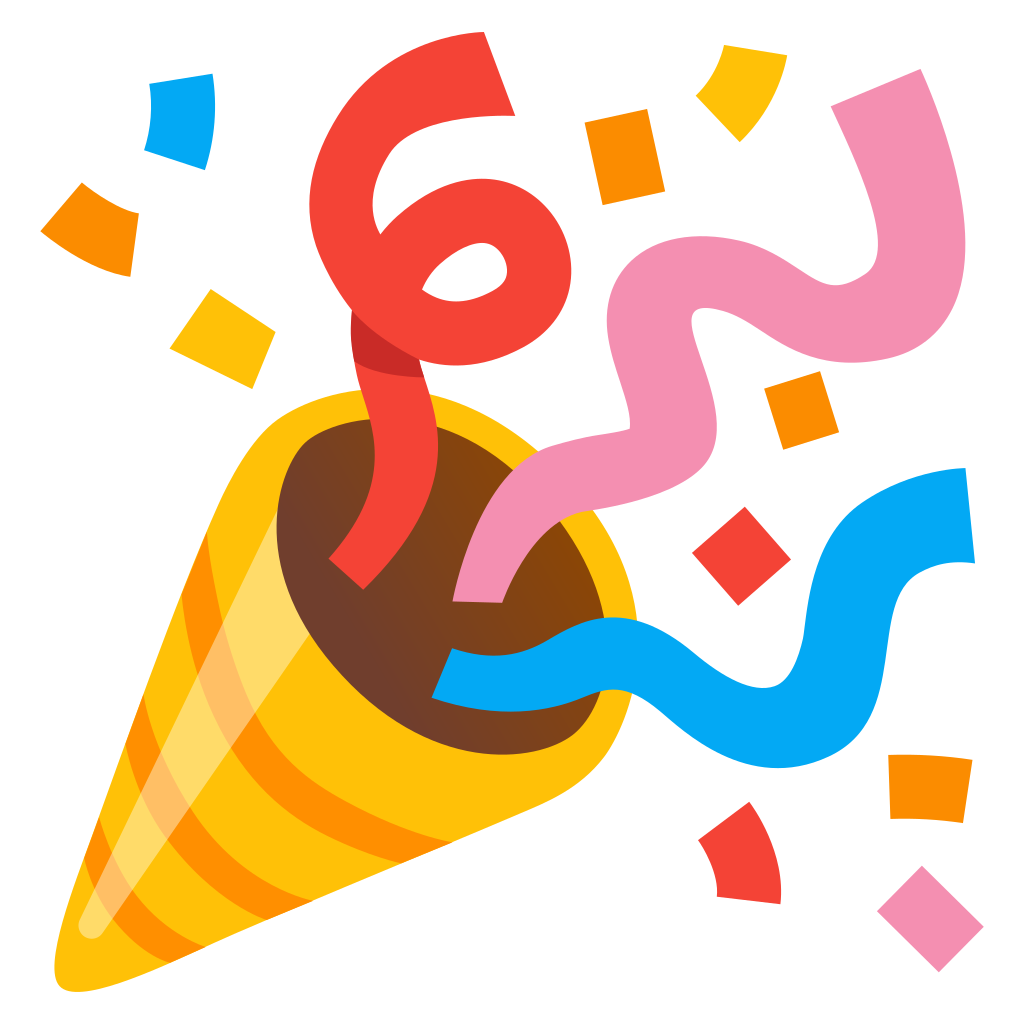 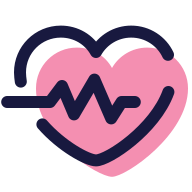 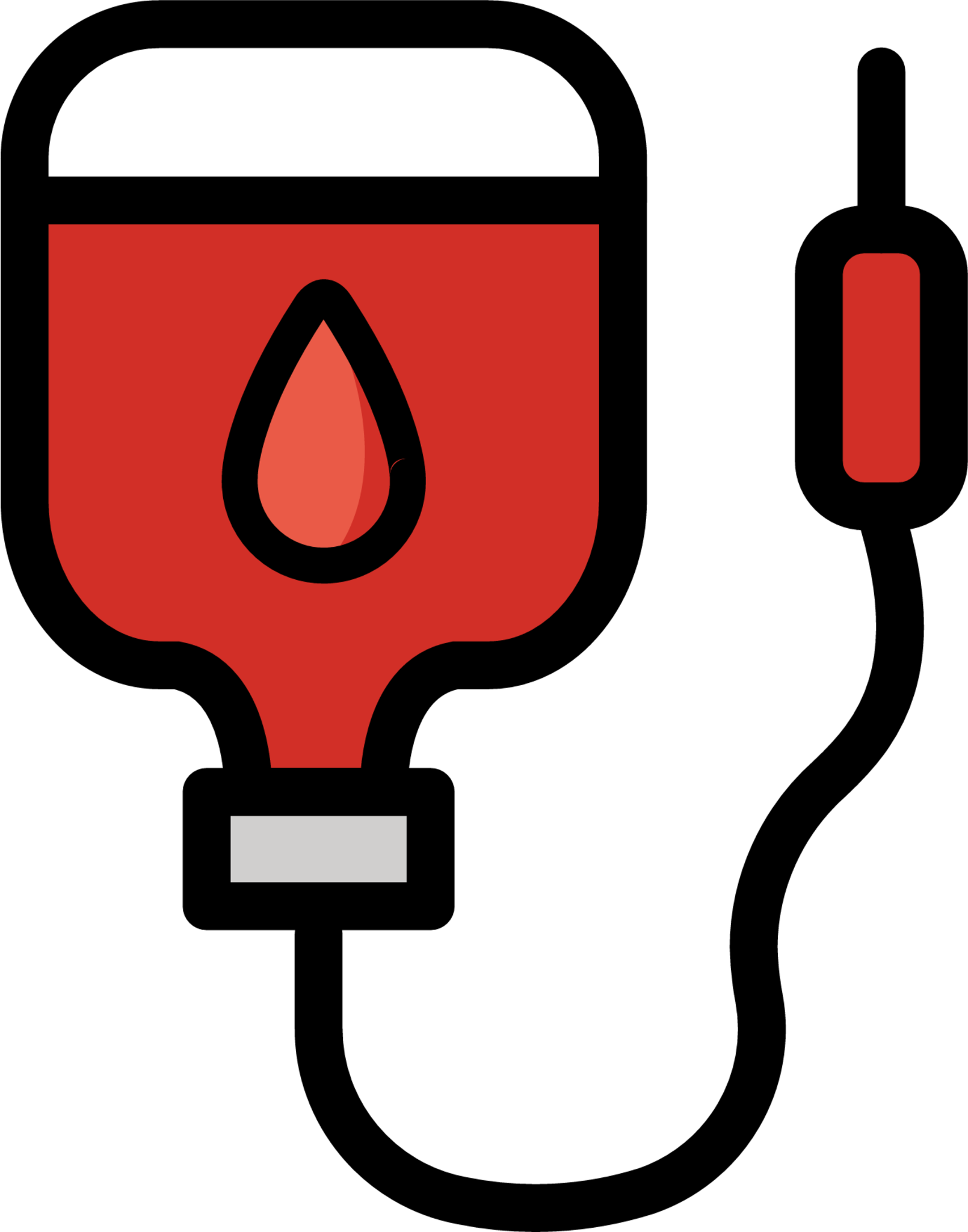 But then…
Case 1: Fluconazole doesn’t play nice
60 y/o F with PMH including recent C glabrata prosthetic aortic valve endocarditis, afib (on warfarin & dronedarone), ESRD, severe pulm HTN (on 5L oxygen) s/p 6+ weeks of mica who didn’t Cresemba (GI Sx) and is now on fluconazole
You can probably guess what happens…
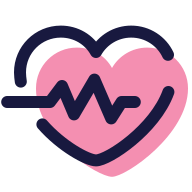 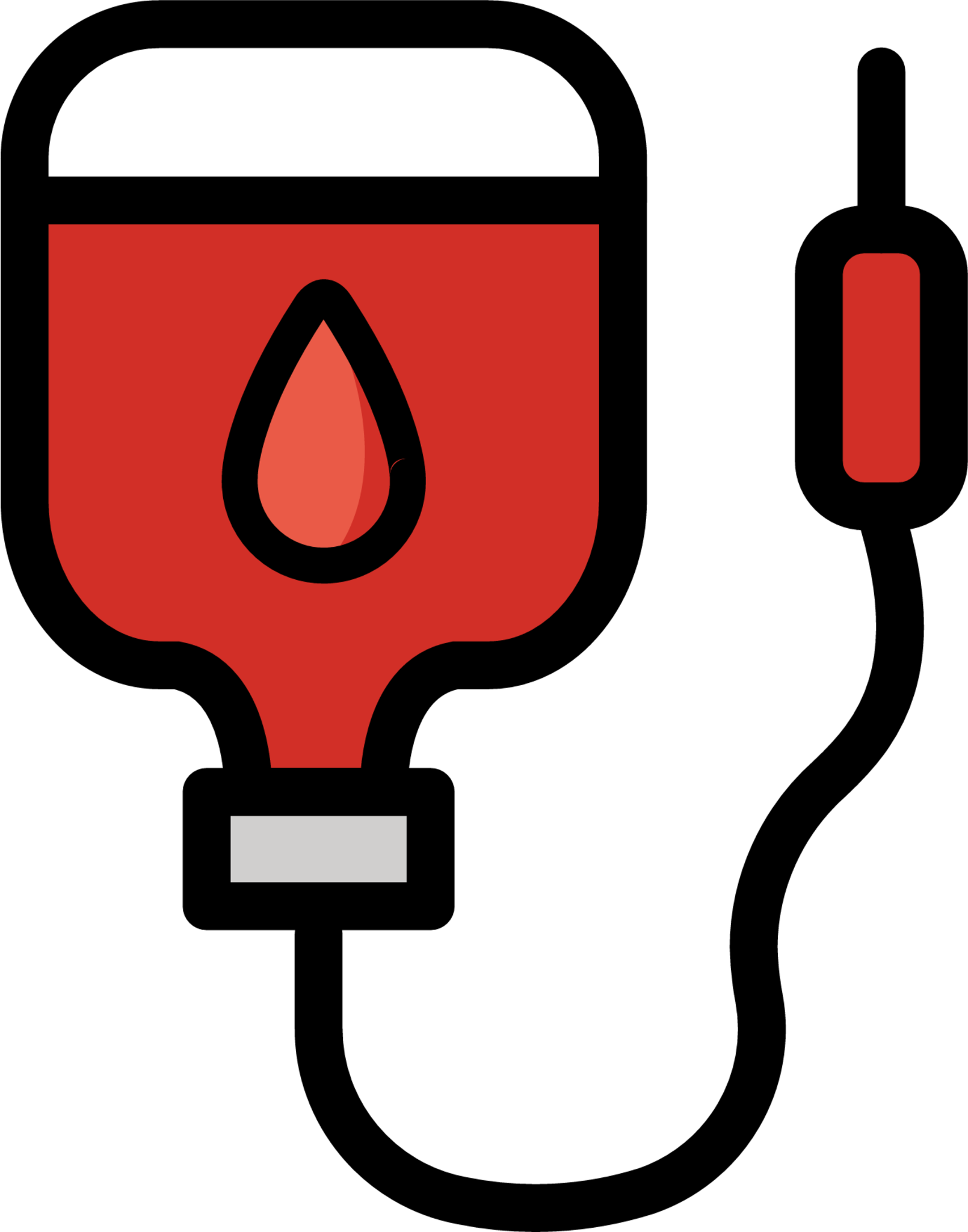 Case 1: Fluconazole doesn’t play nice
60 y/o F with PMH including recent C glabrata prosthetic aortic valve endocarditis, afib (on warfarin & dronedarone), ESRD, severe pulm HTN (on 5L oxygen) s/p 6+ weeks of mica who didn’t Cresemba (GI Sx) and is now on fluconazole
Admissions / ED visits 
(unrelated reasons)
7.5 —
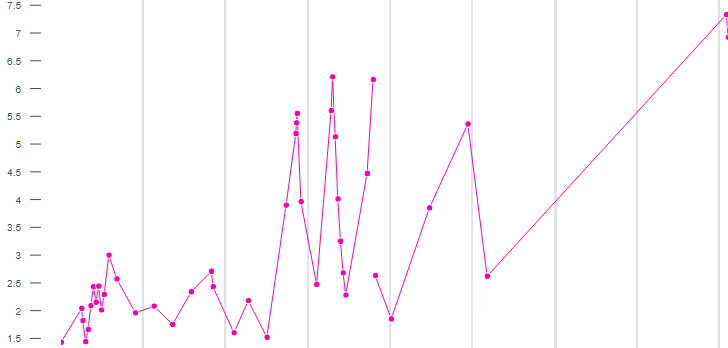 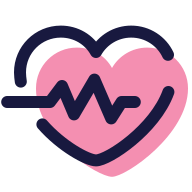 6.5 —
5.5 —
4.5 —
3.5 —
2.5 —
1.5 —
Case 1: Fluconazole doesn’t play nice
60 y/o F with PMH including recent C glabrata prosthetic aortic valve endocarditis, afib (on warfarin & dronedarone), ESRD, severe pulm HTN (on 5L oxygen) s/p 6+ weeks of mica who didn’t Cresemba (GI Sx) and is now on fluconazole
Admissions / ED visits
(unrelated reasons)
7.5 —
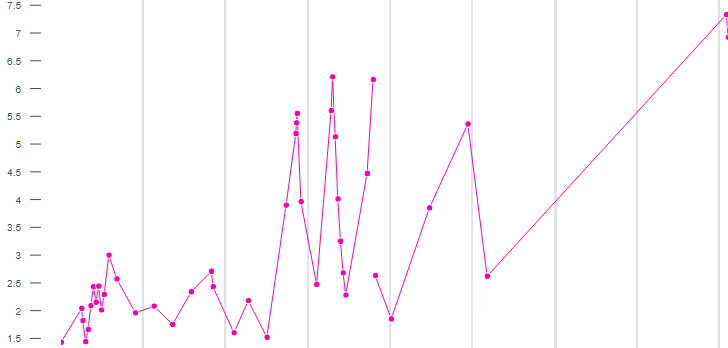 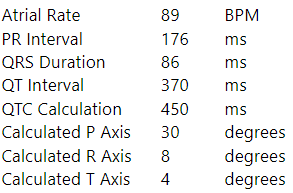 6.5 —
5.5 —
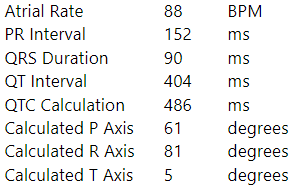 4.5 —
3.5 —
2.5 —
1.5 —
Case 1: Fluconazole doesn’t play nice
60 y/o F with PMH including recent C glabrata prosthetic aortic valve endocarditis, afib (on warfarin & dronedarone), ESRD, severe pulm HTN (on 5L oxygen) s/p 6+ weeks of mica who didn’t Cresemba (GI Sx) and is now on fluconazole now admitted for bleeding from fistula
7.5 —
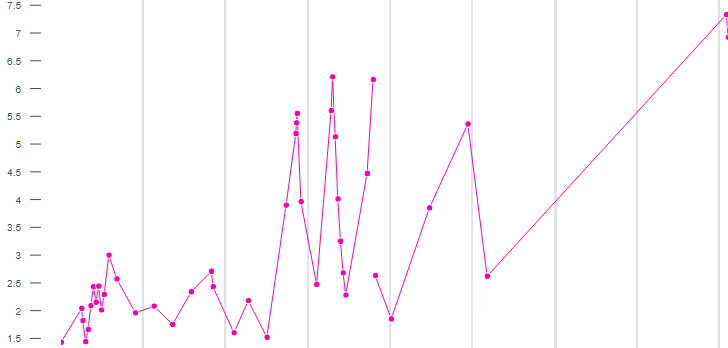 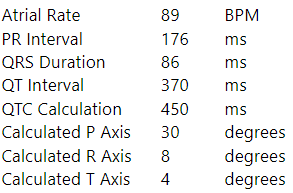 6.5 —
5.5 —
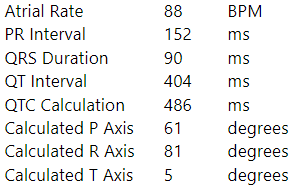 4.5 —
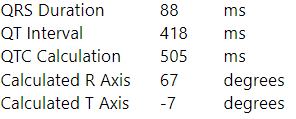 3.5 —
2.5 —
1.5 —
Case 1: Fluconazole doesn’t play nice
60 y/o F with PMH including recent C glabrata prosthetic aortic valve endocarditis, afib (on warfarin & dronedarone), ESRD, severe pulm HTN (on 5L oxygen) s/p 6+ weeks of mica who didn’t Cresemba (GI Sx) and is now on fluconazole now admitted for bleeding from fistula
7.5 —
Inpatient team switched back to Cresemba
Tolerated it well
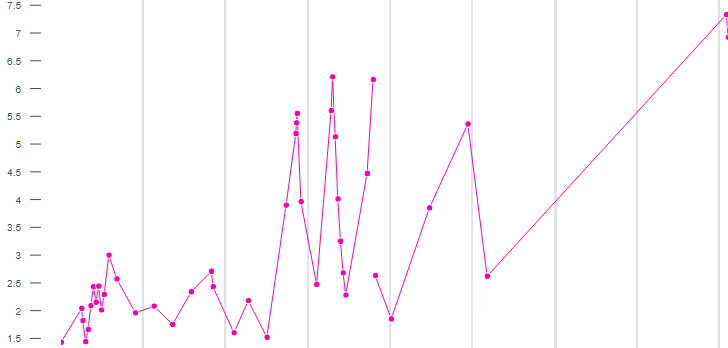 6.5 —
5.5 —
4.5 —
3.5 —
2.5 —
1.5 —
Case 1: Hospital course
Later in that admission, had a rapid clinical decline prompting MICU transfer
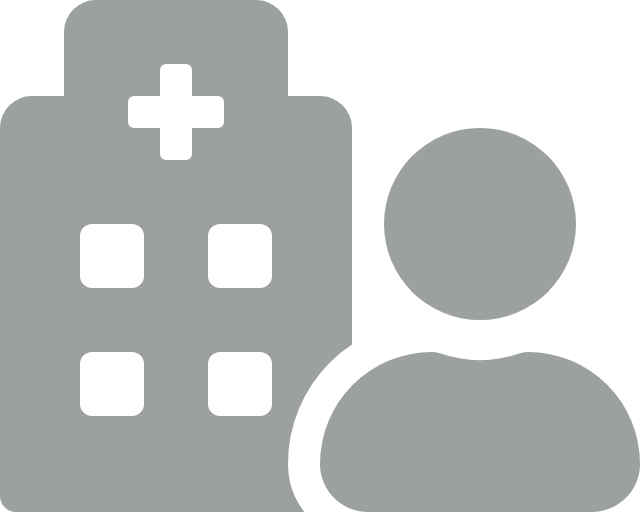 Case 1: Hospital course
Later in that admission, had a rapid clinical decline prompting MICU transfer 
Acute on chronic respiratory failure → hypotension requiring pressors
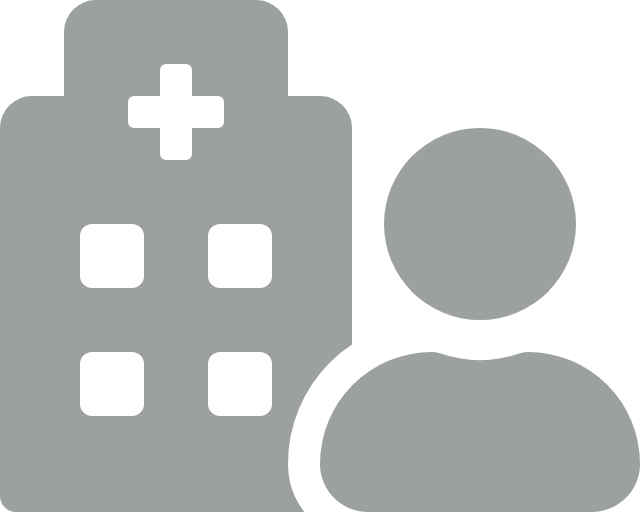 Case 1: Hospital course
Later in that admission, had a rapid clinical decline prompting MICU transfer 
Acute on chronic respiratory failure → hypotension requiring pressors
Resp Biofire: coronavirus HKU1
All other micro data was unrevealing (including negative blood cultures)
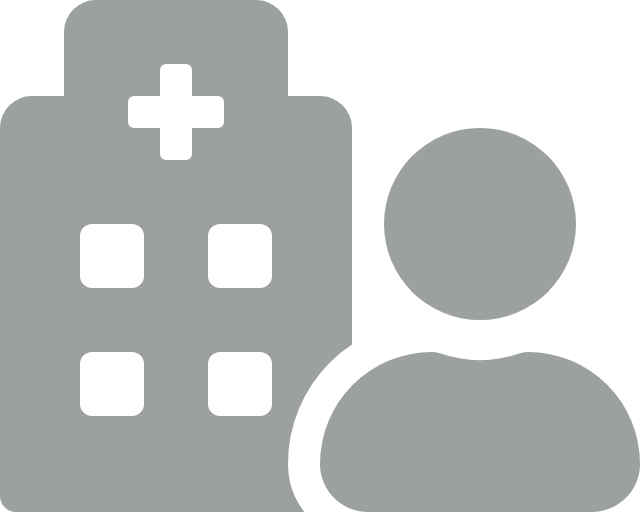 Case 1: Hospital course
Later in that admission, had a rapid clinical decline prompting MICU transfer 
Acute on chronic respiratory failure → hypotension requiring pressors
Resp Biofire: coronavirus HKU1
All other micro data was unrevealing (including negative blood cultures)
Given comorbidities, patient/family did not want escalation of care
Eventually CMO
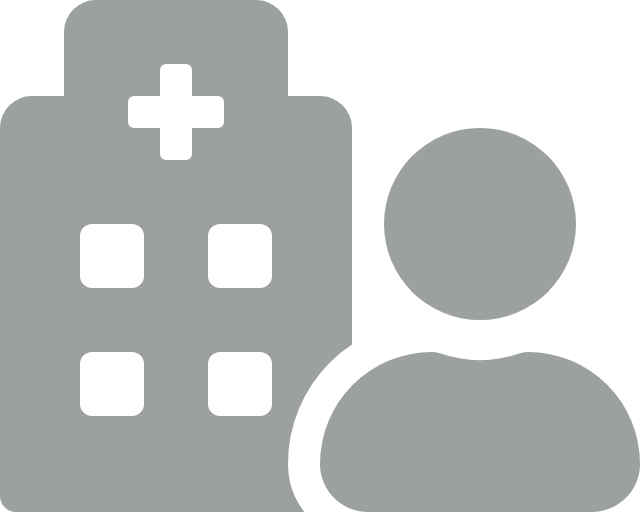 Case #2
Case 2: HPI
A 30 y/o F with PMH including substance use, Hx tricuspid endocarditis transferred with…
Case 2: HPI
A 30 y/o F with PMH including substance use, Hx tricuspid endocarditis transferred with…
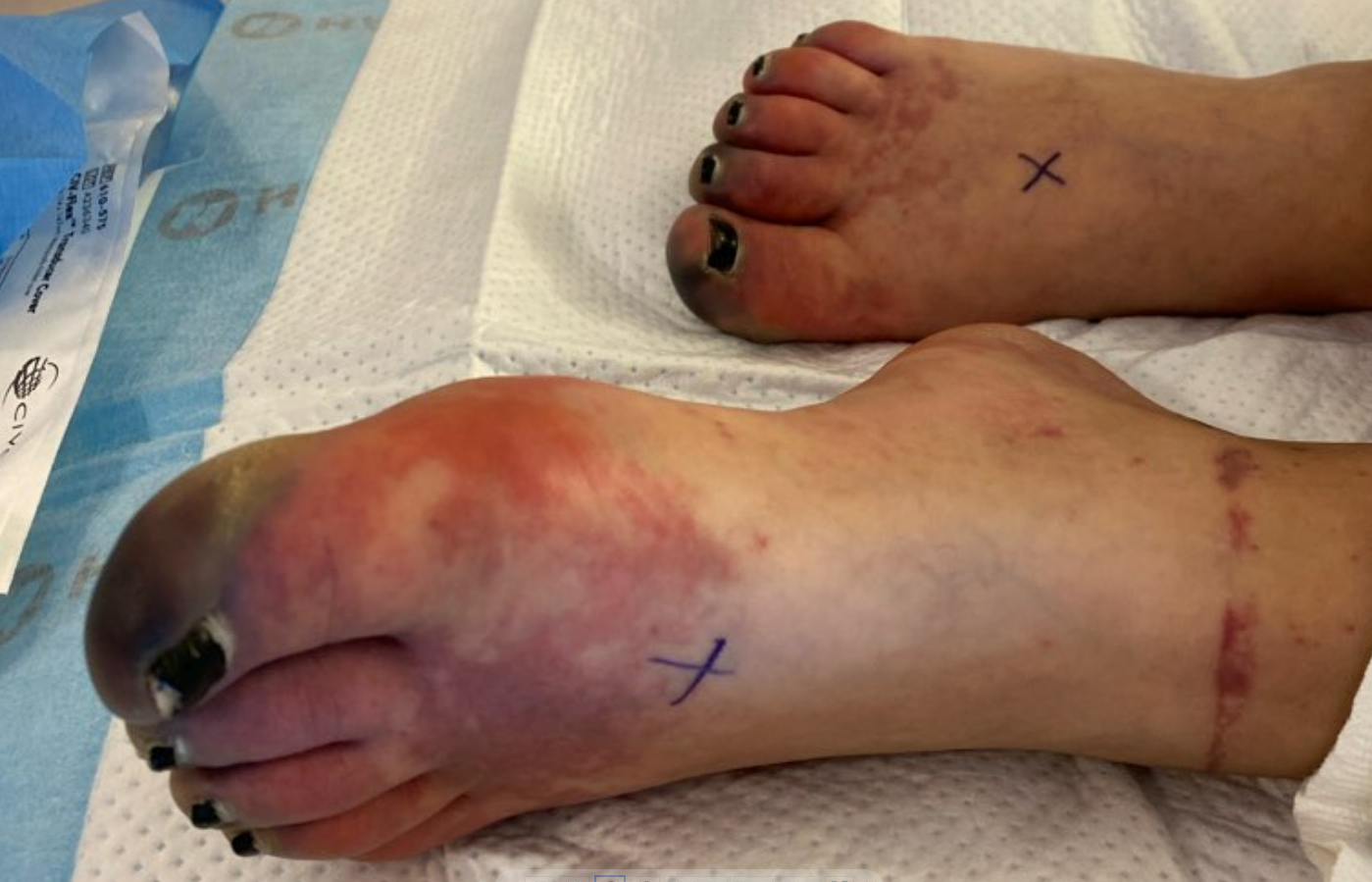 Case 2: HPI
A 30 y/o F with PMH including substance use, Hx tricuspid endocarditis transferred with…
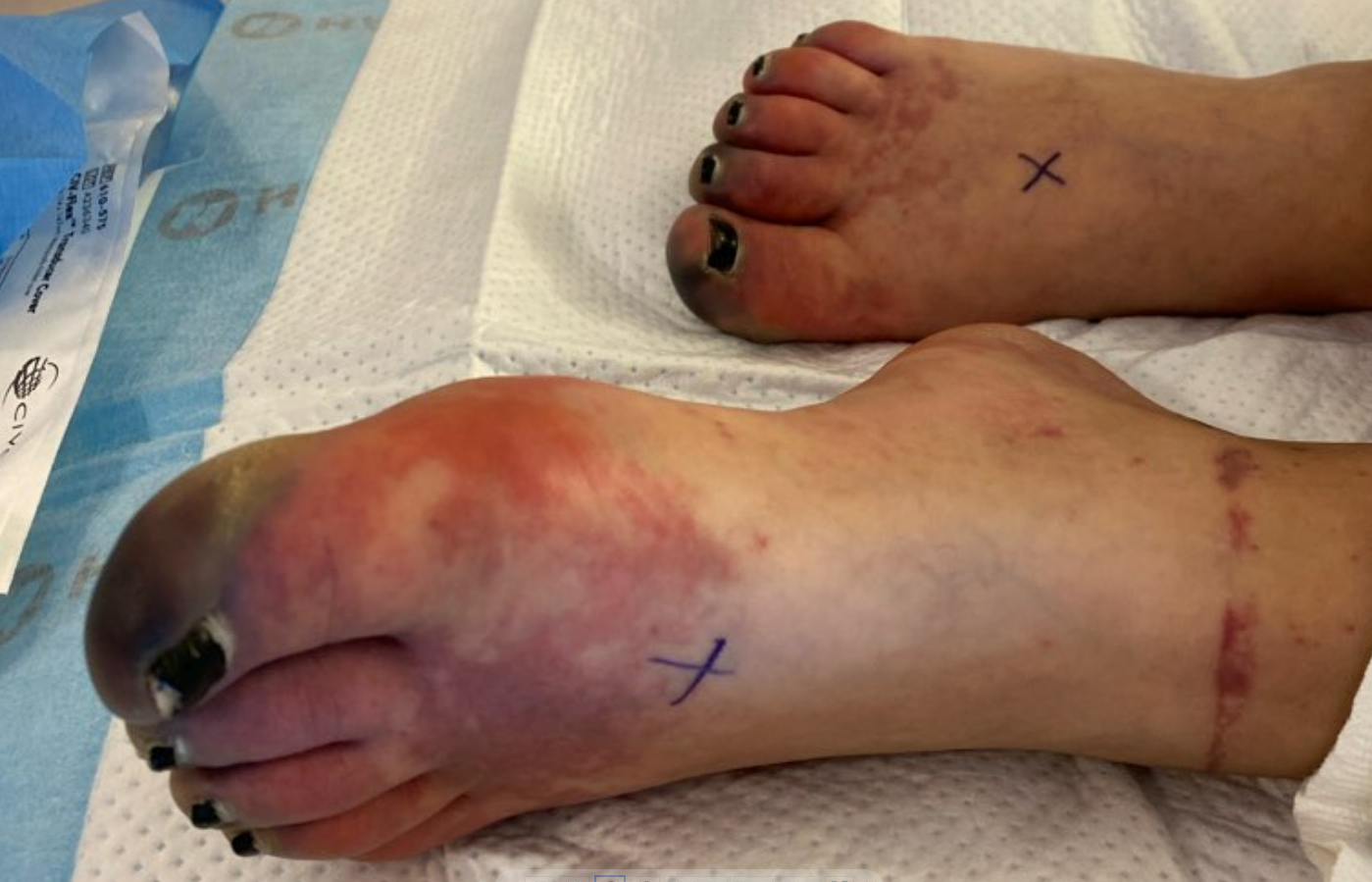 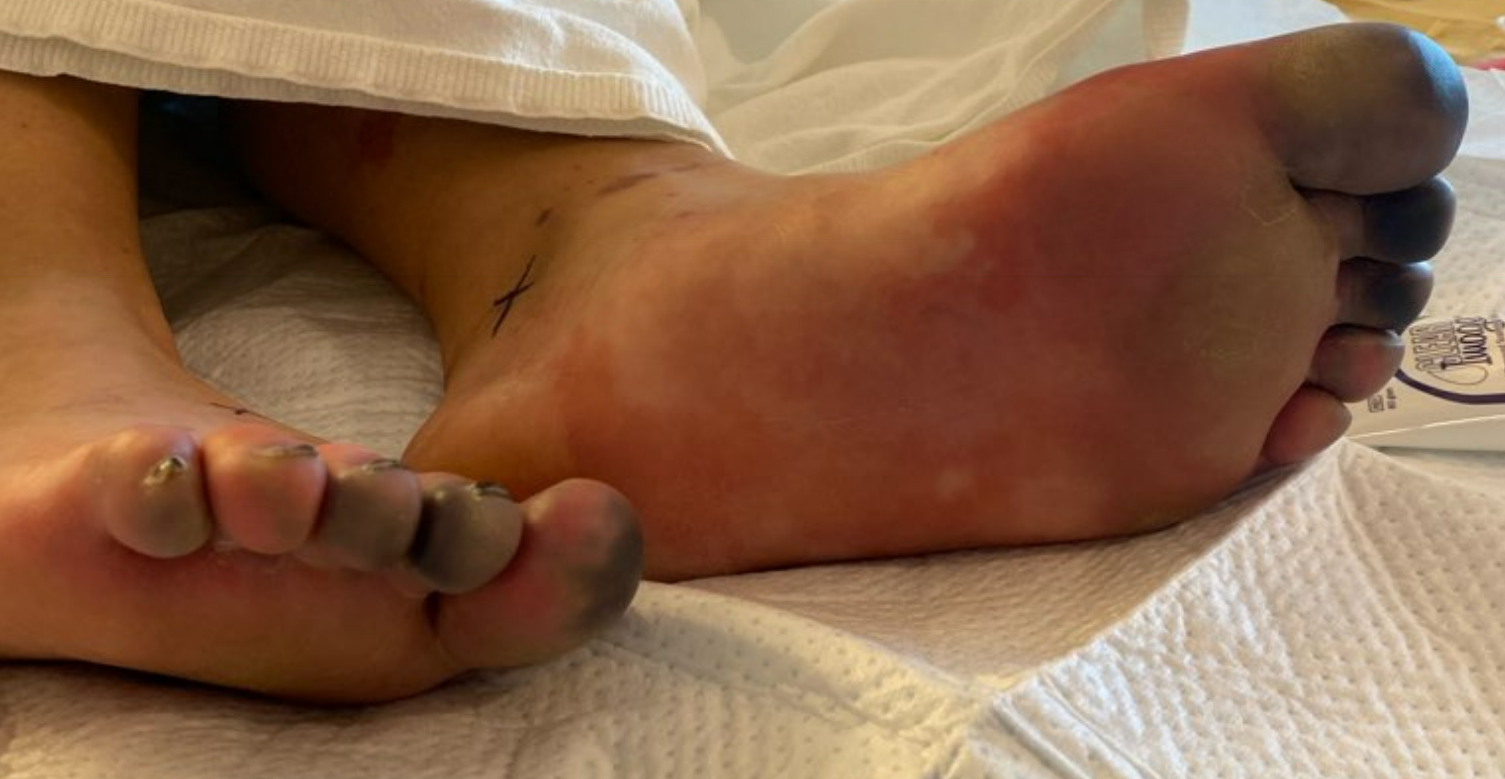 Case 2: Medical Hx
MRSA native TV IE s/p repair
-5 years
Treated with vanc → AMA
Returned → TV repair → AMA 4 days later
A 30 y/o F with PMH including substance use, Hx tricuspid endocarditis transferred with
5 years ago - Ruby
MRSA bacteremia
1.4 cm TV vegetation
Left AMA (but came back later)
Got TV repair (but then left AMA again)
Case 2: Medical Hx
MRSA native TV IE s/p repair
MRSA bacteremia
Bioprosthetic TV replacement
-5 years
-2 years
-1.5 years
Outside hospital
Treated with vanc → AMA
Returned → TV repair → AMA 4 days later
Left the ED, never able to be contacted
Unclear if ever treated
A 30 y/o F with PMH including substance use, Hx tricuspid endocarditis transferred with
24 months ago - Satellite ED
BCx in the ED grew MRSA
Patient left before being admitted
Never was able to get in contact with her
18 months ago - OSH
Got Bioprosthetic TV replacement
Details unclear
Case 2: Medical Hx
MRSA native TV IE s/p repair
MRSA bacteremia
Bioprosthetic TV replacement
MSSA tricuspid PVE, sternotomy infxn
-5 years
-2 years
-1.5 years
-13 mo
Only completed 2 weeks of gentamicin + 4 weeks oxacillin
Left AMA after about 4 weeks
Outside hospital
Treated with vanc → AMA
Returned → TV repair → AMA 4 days later
Left the ED, never able to be contacted
Unclear if ever treated
A 30 y/o F with PMH including substance use, Hx tricuspid endocarditis transferred with
13 months ago - Ruby
Sternotomy got infected
MSSA bacteremia
TEE showed TV veggie
Also septic arthritis
Plan for 6 week DOT
2 weeks gentamicin + oxacillin
4 weeks of oxacillin
Left AMA before finishing last 2 weeks of oxacillin
Case 2: Outside hospital
MRSA native TV IE s/p repair
MRSA bacteremia
Bioprosthetic TV replacement
MSSA tricuspid PVE, sternotomy infxn
Outside hospital
-5 years
-2 years
-1.5 years
-13 mo
-3 days
Only completed 2 weeks of gentamicin + 4 weeks oxacillin
Left AMA after about 4 weeks
Outside hospital
Treated with vanc → AMA
Returned → TV repair → AMA 4 days later
Left the ED, never able to be contacted
Unclear if ever treated
Hypotensive, needed pressors
TTE normal
A 30 y/o F with PMH including substance use, Hx tricuspid endocarditis transferred with
Review of outside records
P/W chest pain
“Felt like prior episodes” of IE
Admitted for 3 days
Hypotensive, only needed levophed
TTE normal
Persistent fevers
Blood cultures positive for…
Case 2: Micro data
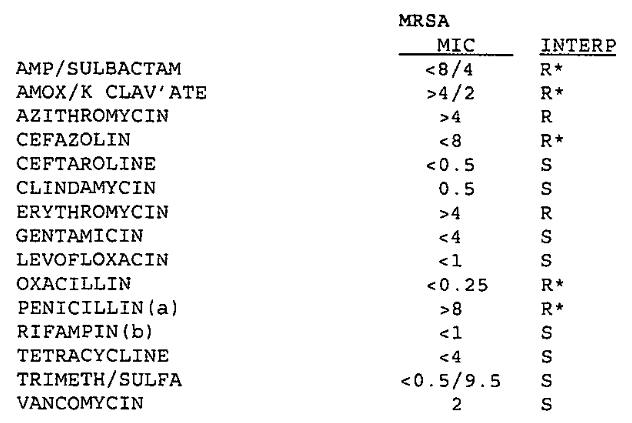 30 y/o F with PMH including hx PWID, Hx native TV S. aureus IE s/p TV replacement (-1.5 yr), HCV who p/w “feeling like prior IE” and was admitted to OSH for 3 days with MRSA bacteremia & septic shock
Case 2: Micro data
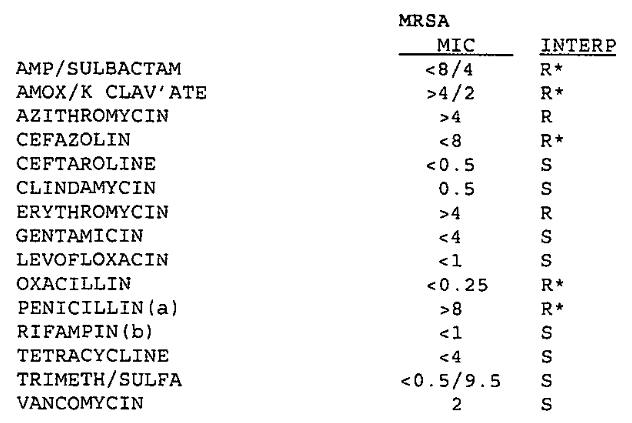 30 y/o F with PMH including hx PWID, Hx native TV S. aureus IE s/p TV replacement (-1.5 yr), HCV who p/w “feeling like prior IE” and was admitted to OSH for 3 days with MRSA bacteremia & septic shock
Fevering despite…
Vancomycin
Gentamicin
Rifampin
Ceftaroline
Case 2: Summary
MRSA native TV IE s/p repair
MRSA bacteremia
Bioprosthetic TV replacement (OSH)
MSSA tricuspid PVE, sternotomy infxn
Outside hospital
Ruby
-5 years
-2 years
-1.5 years
-13 mo
-3 days
Now
Left the ED, never able to be contacted
Only completed 2 weeks of gentamicin + 4 weeks oxacillin before AMA
AMA → TV repair → AMA 4 days later
Hypotensive, needed pressors
Febrile despite vanc, ceftaroline, gent, and rifampin
30 y/o F with PMH including hx PWID, Hx native TV S. aureus IE s/p TV replacement (-1.5 yr), HCV who p/w “feeling like prior IE” and was admitted to OSH for 3 days with MRSA bacteremia & septic shock
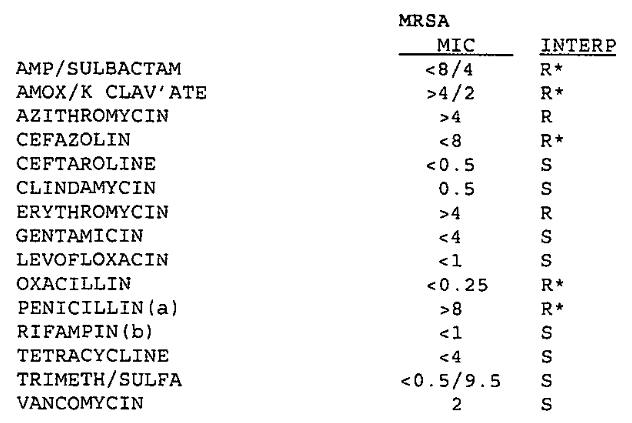 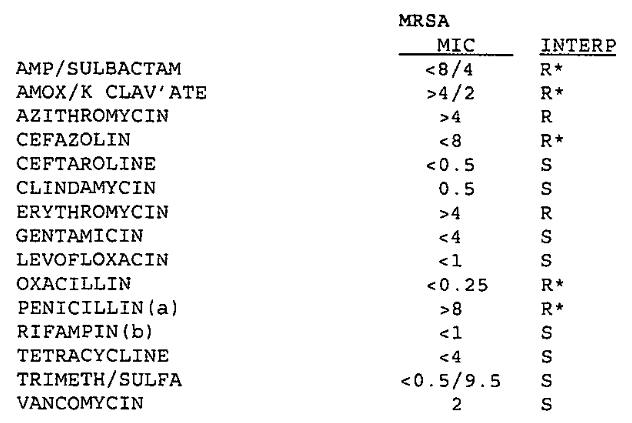 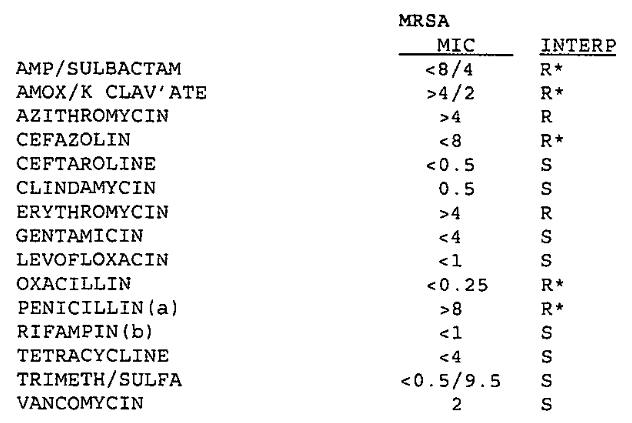 Fevering despite…
Vancomycin
Gentamicin
Rifampin
Ceftaroline
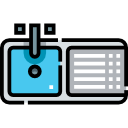 [Q2.1-3] Initial treatment
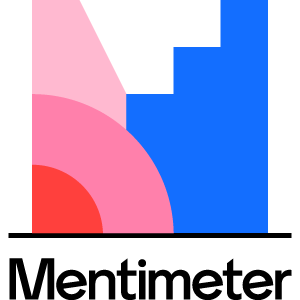 Initial treatment choice
(multiple choice)
Part A: (vanc vs dapto) (+/- gent)
Part B: Additional agents (stratified by part A)
Case 2: Hospital course
Started on vancomycin & gentamicin on transfer to Ruby
Okay, so I may have lied about the AKI (but did have septic pulmonary emboli)
Case 2: Hospital course
Started on vancomycin & gentamicin on transfer to Ruby
Blood cultures did clear at OSF (on cultures collected prior to transfer)
I guess the kitchen sink approach does work!
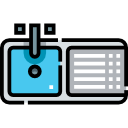 Case 2: Hospital course
Started on vancomycin & gentamicin on transfer to Ruby
Blood cultures did clear at OSF (on cultures collected prior to transfer)
Added on rifampin once blood cultures cleared
Case 2: Hospital course
Started on vancomycin & gentamicin on transfer to Ruby
Blood cultures did clear at OSF (on cultures collected prior to transfer)
Added on rifampin once blood cultures cleared
TTE: Inconclusive
Case 2: Hospital course
Started on vancomycin & gentamicin on transfer to Ruby
Blood cultures did clear at OSF (on cultures collected prior to transfer)
Added on rifampin once blood cultures cleared
TEE: Vegetation on bioprosthetic tricuspid valve
Interestingly no left sided endocarditis
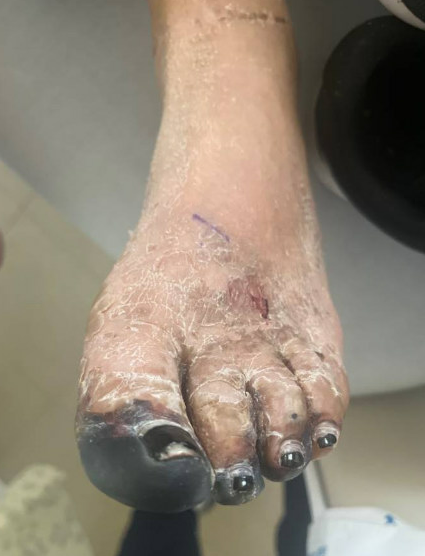 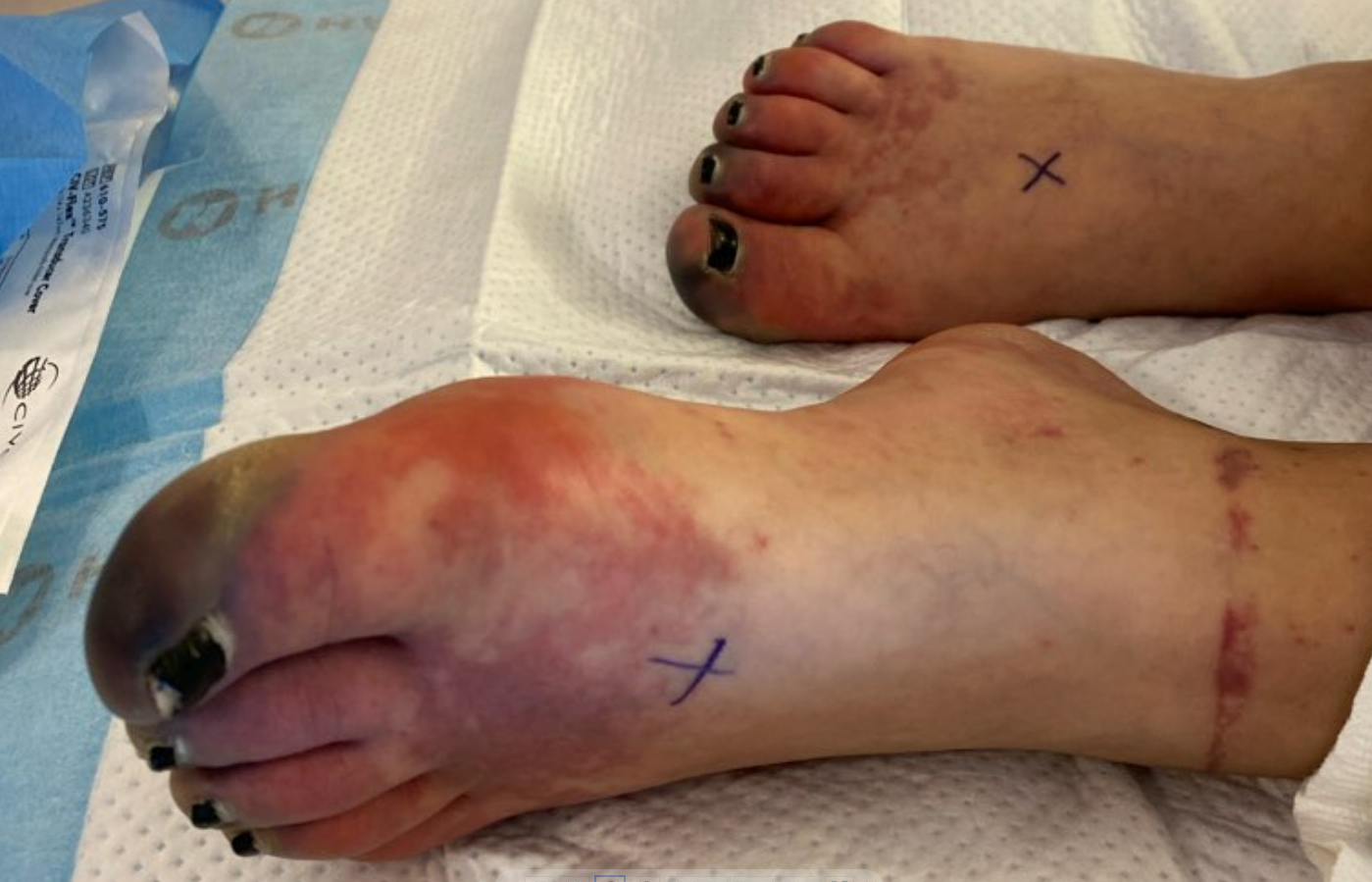 Case 2: Hospital course
Started on vancomycin & gentamicin on transfer to Ruby
Blood cultures did clear at OSF (on cultures collected prior to transfer)
Added on rifampin once blood cultures cleared
TEE: Vegetation on bioprosthetic tricuspid valve
Interestingly no left sided endocarditis
Transferred to Hospitalist 7
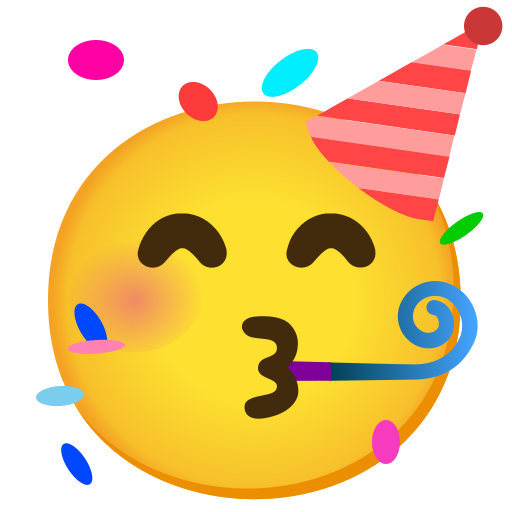 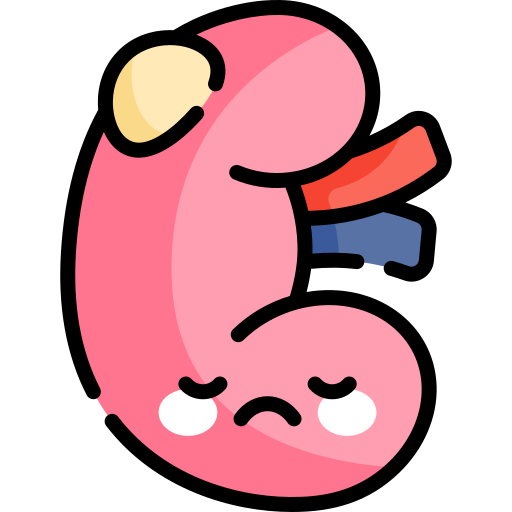 But then…
Case 2: Hospital course
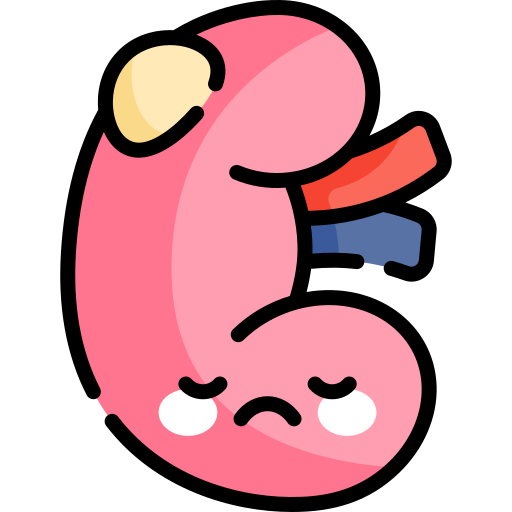 Transferred to Hospitalist 7 → AKI on vanco + gent
Case 2: Hospital course
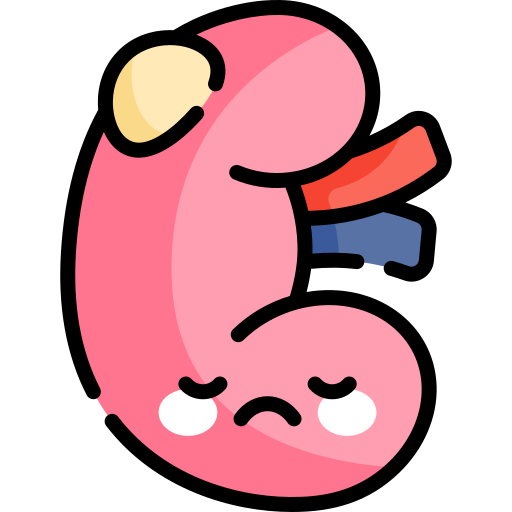 Transferred to Hospitalist 7 → AKI on vanco + gent
Gentamicin stopped 3 days early due to AKI (see, I didn’t totally lie!)
Case 2: Hospital course
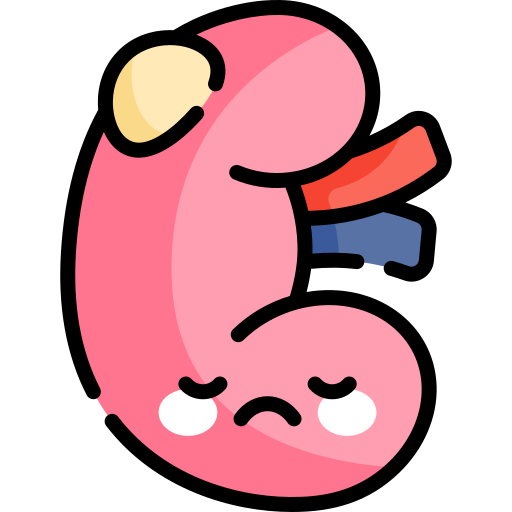 Transferred to Hospitalist 7 → AKI on vanco + gent
Gentamicin stopped 3 days early due to AKI (see, I didn’t totally lie!)
Vanco switched to dapto (at week 2.5 of Tx) for AKI as well
Rifampin stopped here as well
Case 2: Hospital course
Transferred to Hospitalist 7 → AKI on vanco + gent
Gentamicin stopped 3 days early due to AKI 
Vanco switched to dapto (at week 2.5 of Tx) 
Rifampin stopped here as well
She stayed for the full treatment this time
Discharged to Hope & Healing
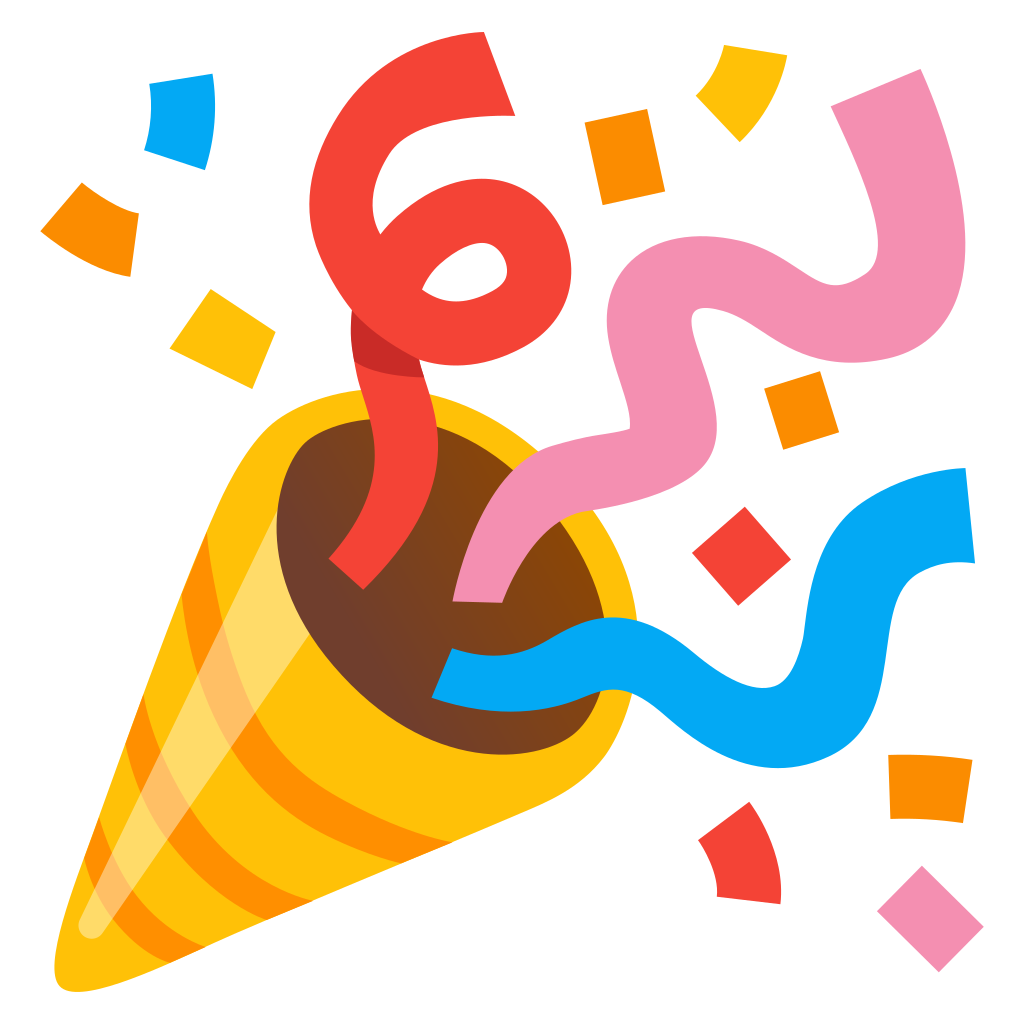 Case 2: Hospital course
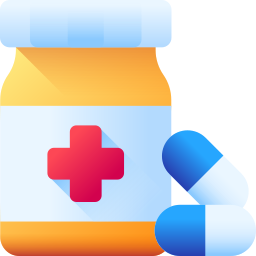 Transferred to Hospitalist 7 → AKI on vanco + gent
Gentamicin stopped 3 days early due to AKI 
Vanco switched to dapto (at week 2.5 of Tx) 
Rifampin stopped here as well
She stayed for the full treatment this time
Discharged to Hope & Healing 
One week Zyvox → PO suppressive doxycycline
Case 2: A counterfactual
What would you do if doxycycline were not an option for suppression?
For the sake of argument, assume this applies to doxy & mino too
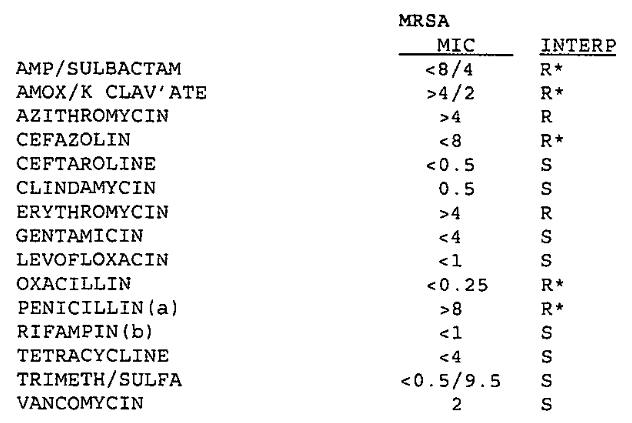 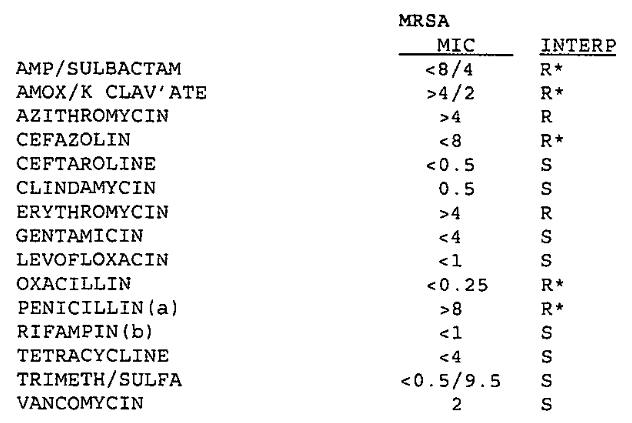 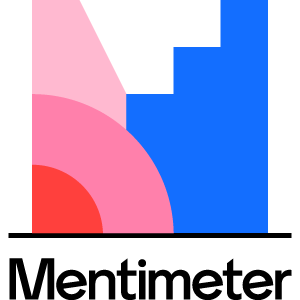 >16
R
[Q2.4] Suppression
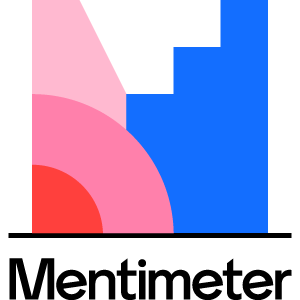 MRSA suppression for endovascular infections
(multiple choice, all that apply)
Discussion
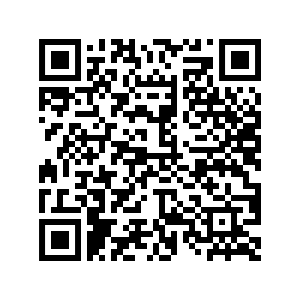 Links to articles discussed here
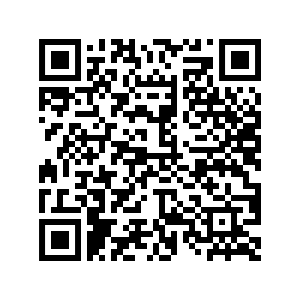 Suppressive antimicrobial therapy in endocarditis
Review the current guidelines for suppressive antimicrobial therapy (SAT) in endocarditis 
This won’t take long
Examine RCT & large prospective cohort studies of SAT in endocarditis 
Appraise some studies from France
AHA / IDSA guidelines [1]
AHA / IDSA (2015)
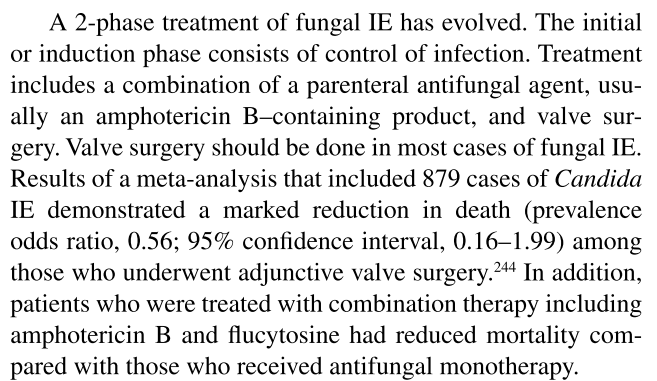 AHA / IDSA guidelines [1]
AHA / IDSA (2015)
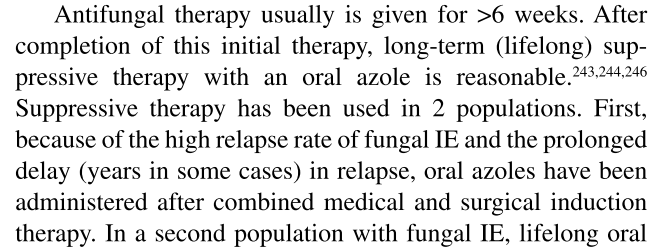 AHA / IDSA guidelines [1]
AHA / IDSA (2015)
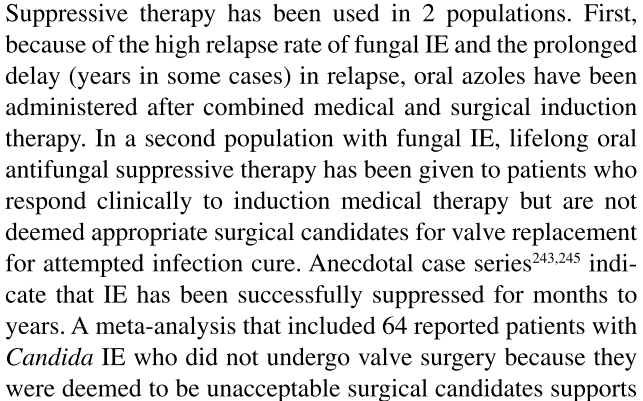 AHA / IDSA guidelines [1]
AHA / IDSA (2015)
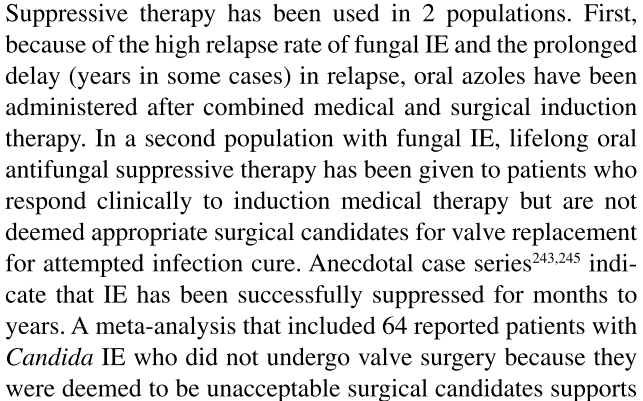 European Society of Cardiology [2]
ESC (2023)
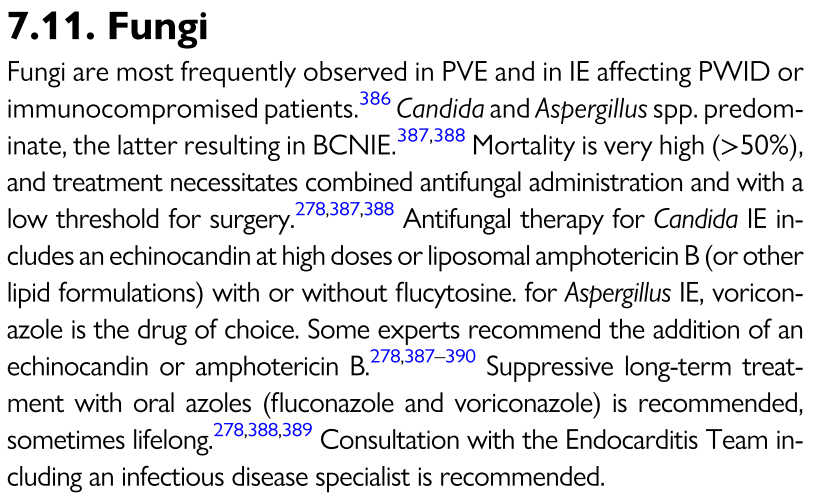 European Society of Cardiology [2]
ESC (2023)
ESC (2023)
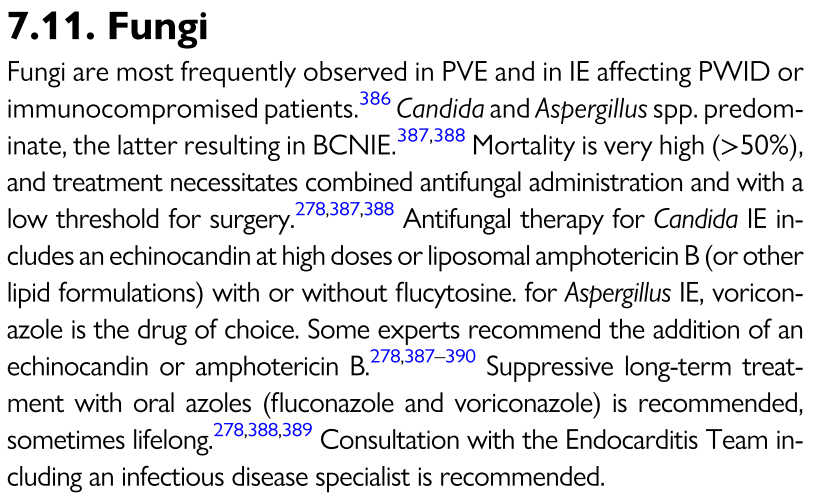 European Society of Cardiology
ESC (2023)
ESC (2023)
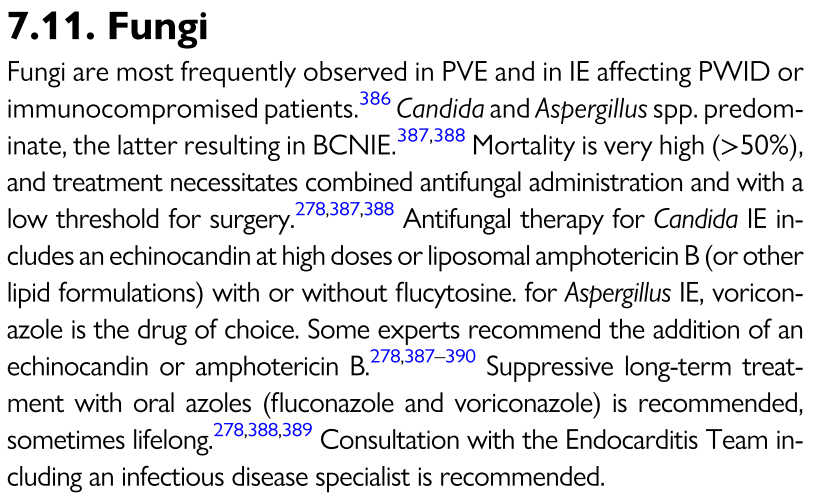 European Society of Cardiology [2]
ESC (2023)
ESC (2023)
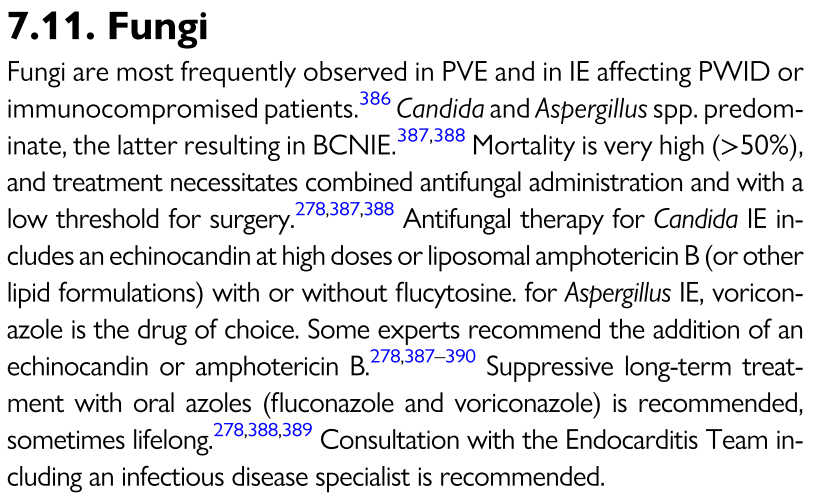 European Society of Cardiology [2]
ESC (2023)
ESC (2023)
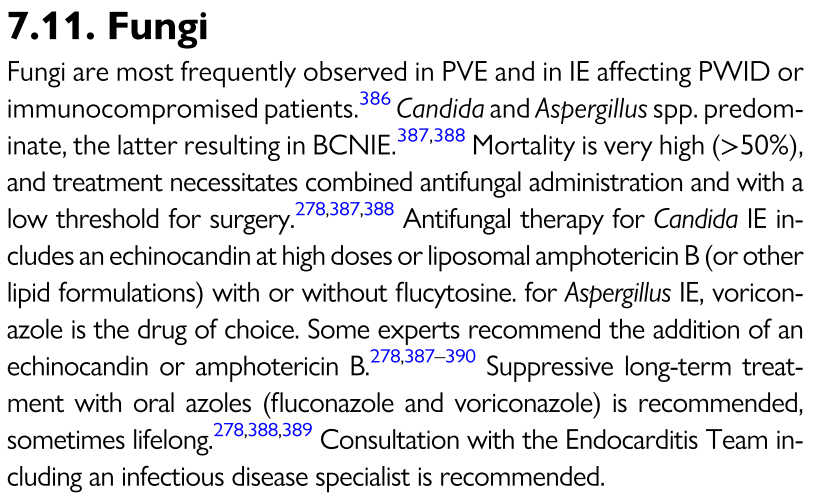 Strong wording!
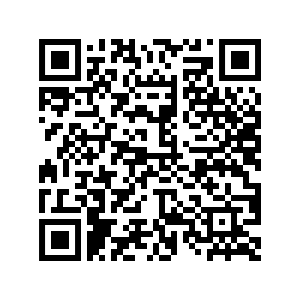 Suppressive antimicrobial therapy in endocarditis
Review the current guidelines for suppressive antimicrobial therapy (SAT) in endocarditis 
Examine RCT & large prospective cohort studies of SAT in endocarditis 
This won’t take long either as there aren’t any
I guess we are left talking about large case series then…
Horne et al, 2024 [3]
Good review on “The Use of Long-term Antibiotics for Suppression of Bacterial Infections”
It won’t tell you anything you don’t already know
It’s a review, not a systematic review
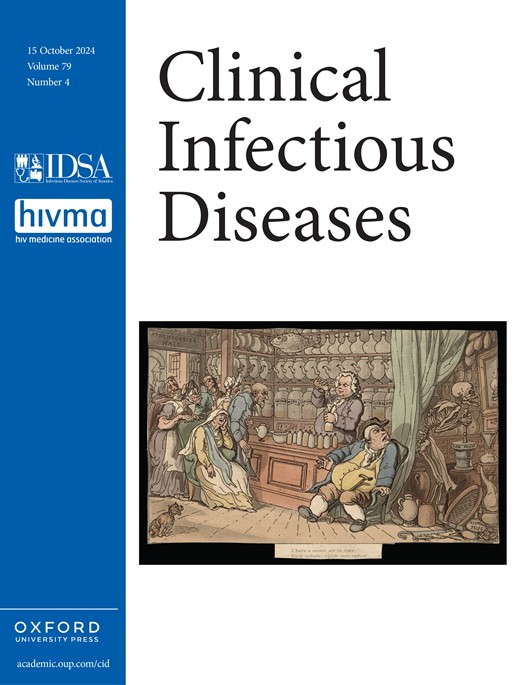 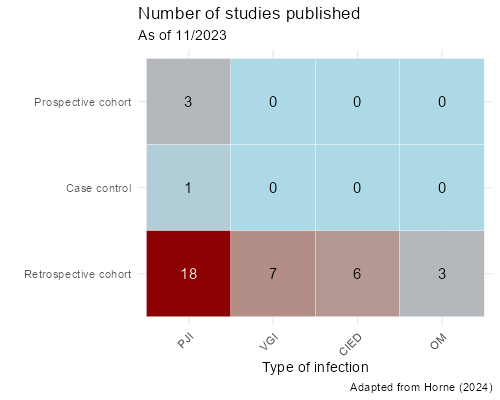 Horne et al, 2024 [3]
Abbreviations:
PJI = Periprosthetic Joint Infections
VGI = Vascular Graft Infections
CIED = Cardiac Implantable Electronic Device Infections
Most are LVADs
OM = Osteomyelitis and Spinal Hardware Infections
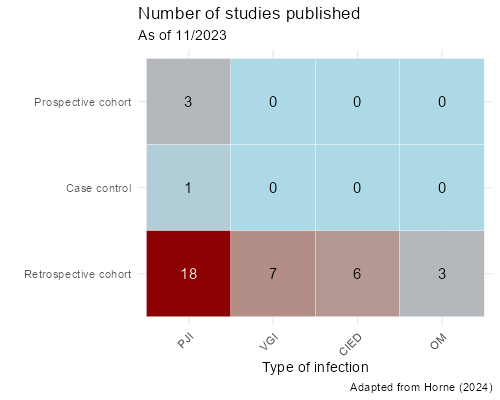 Horne et al, 2024 [3]
Abbreviations:
PJI = Periprosthetic Joint Infections
VGI = Vascular Graft Infections
CIED = Cardiac Implantable Electronic Device Infections
Most are LVADs
OM = Osteomyelitis and Spinal Hardware Infections
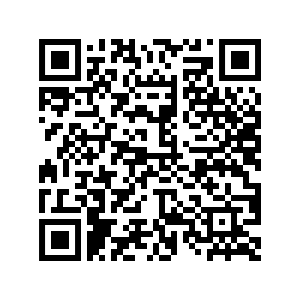 Suppressive antimicrobial therapy in endocarditis
Review the current guidelines for suppressive antimicrobial therapy (SAT) in endocarditis 
Examine RCT & large prospective cohort studies of SAT in endocarditis 
I guess we are left talking about large case series then…
French studies (Beaumont, Lemmet)
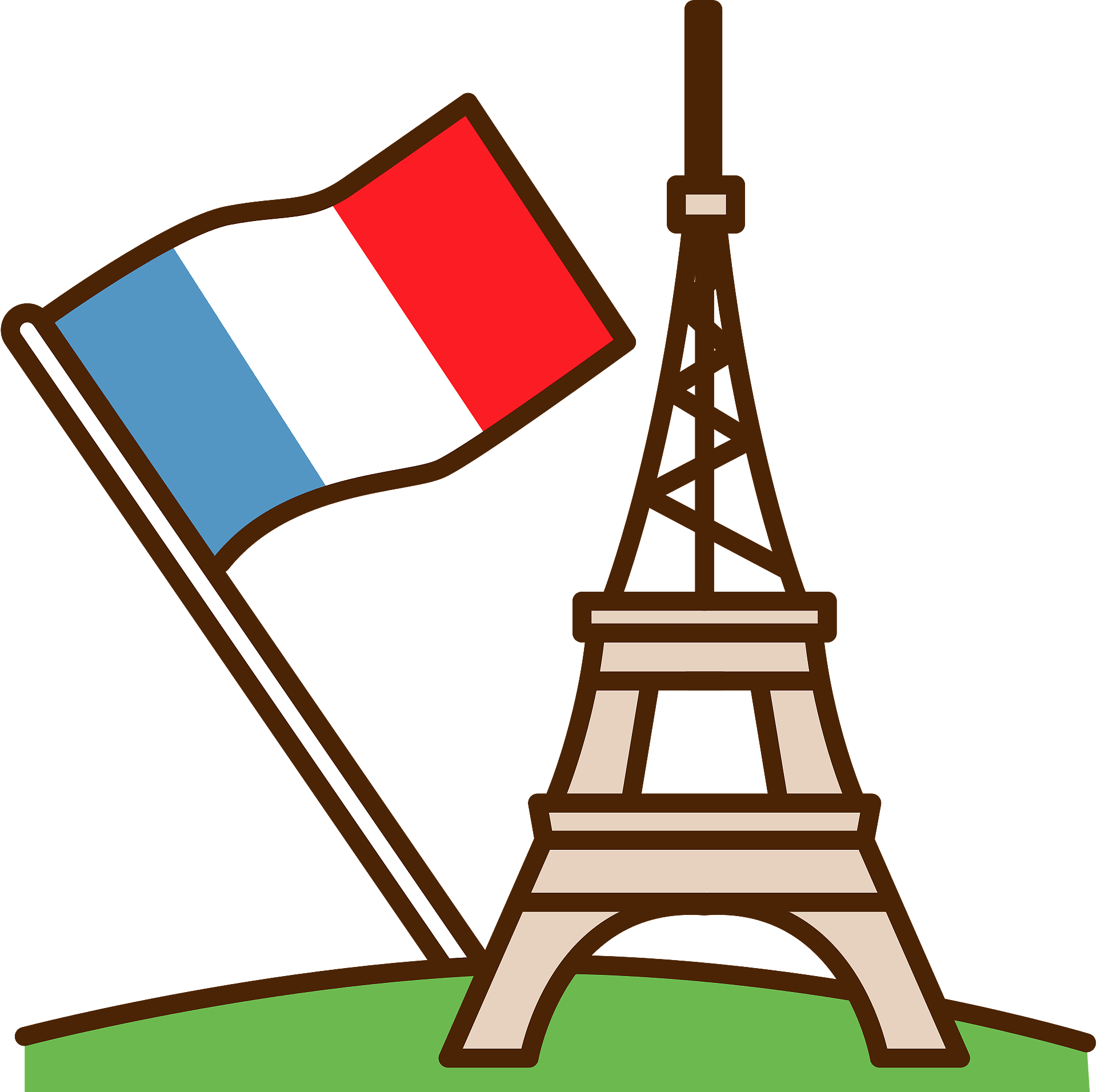 In France, they have multidisciplinary endocarditis teams (METs) at many of their tertiary care centers
Comprised of infectious diseases, cardiology, surgery, radiology, pharmacy, and other specialists (e.g. microbiology, neurology)
Have regularly scheduled meetings (like tumor board for IE)
French studies (Beaumont, Lemmet)
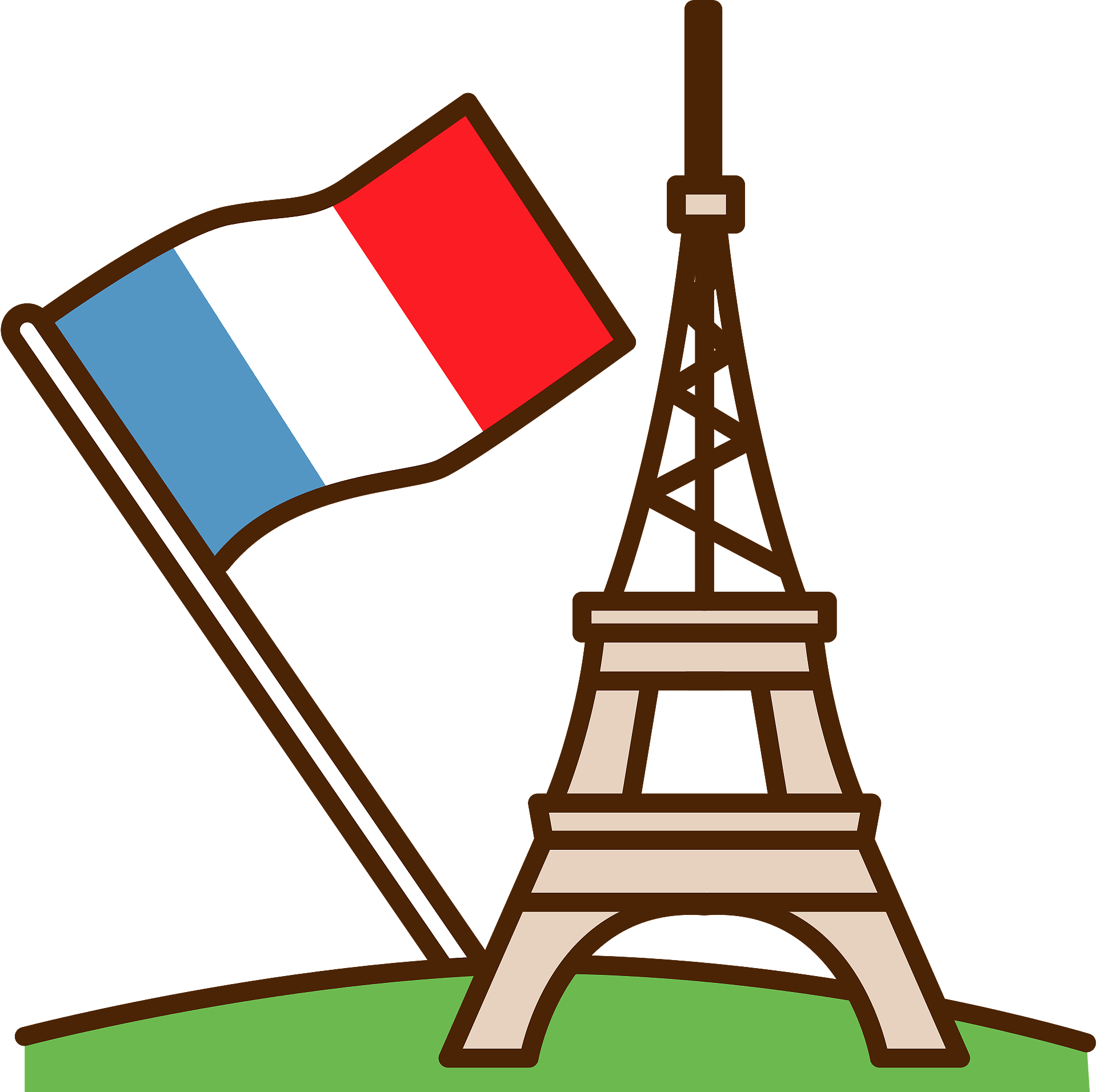 In France, they have multidisciplinary endocarditis teams (METs) at many of their tertiary care centers
Comprised of infectious diseases, cardiology, surgery, radiology, pharmacy, and other specialists (e.g. microbiology, neurology)
Have regularly scheduled meetings (like tumor board for IE)
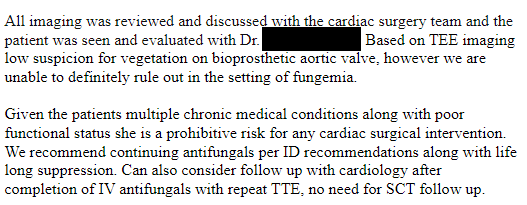 French studies (Beaumont, Lemmet)
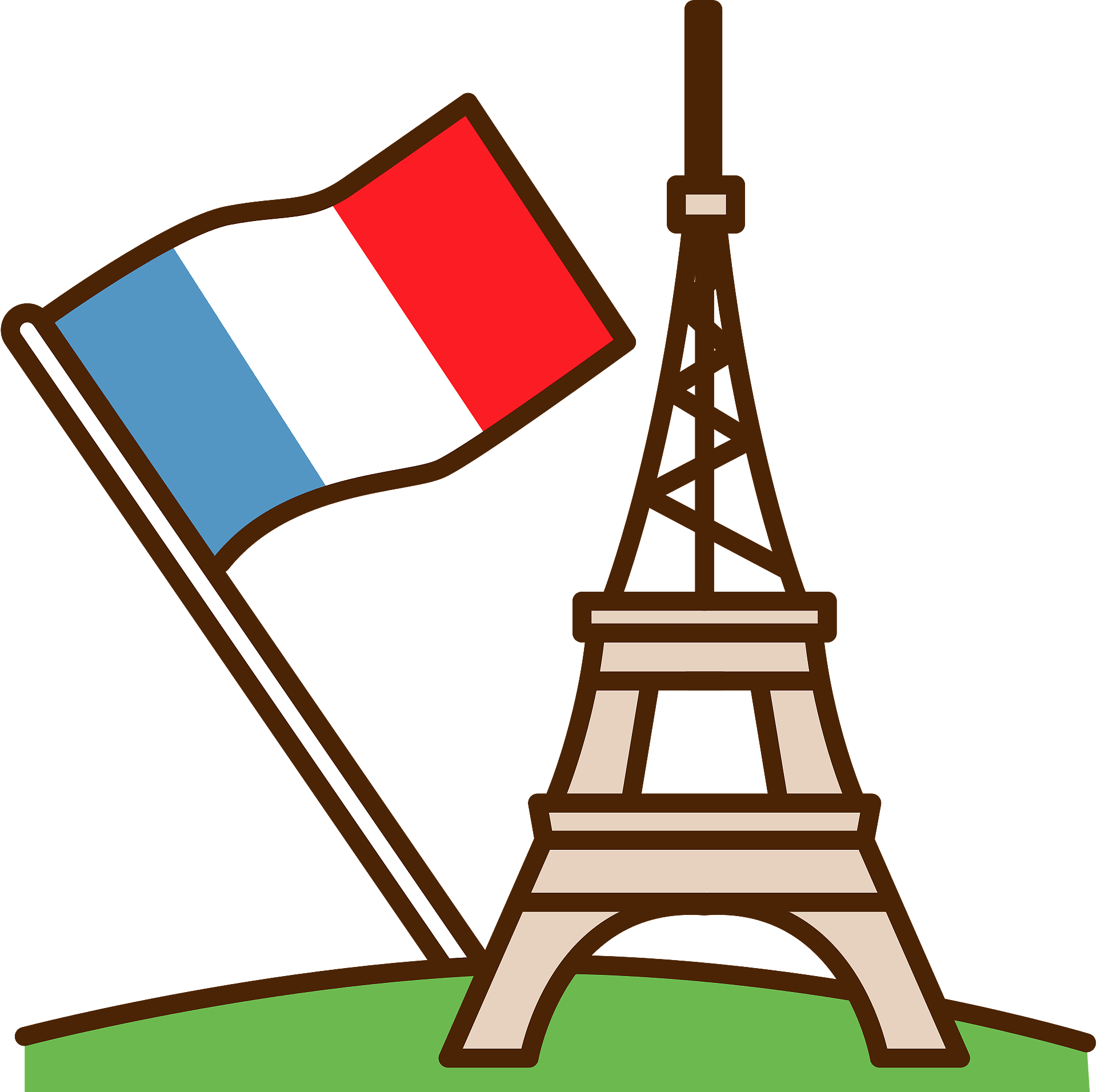 In France, they have multidisciplinary endocarditis teams (METs) at many of their tertiary care centers
Comprised of infectious diseases, cardiology, surgery, radiology, pharmacy, and other specialists (e.g. microbiology, neurology)
Have regularly scheduled meetings (like tumor board for IE)
Relevance for this literature review:
They keep large registries of their patients
Less intra-consultant variability on management decisions
French studies
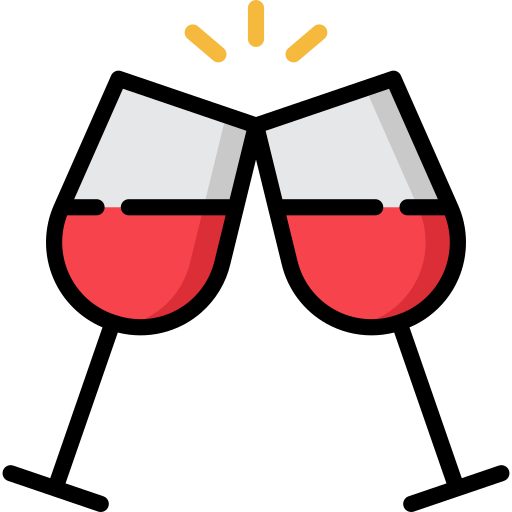 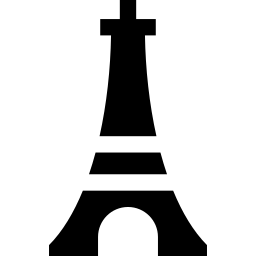 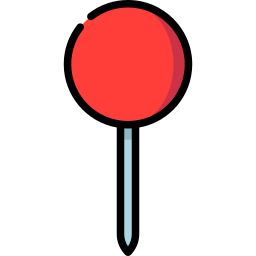 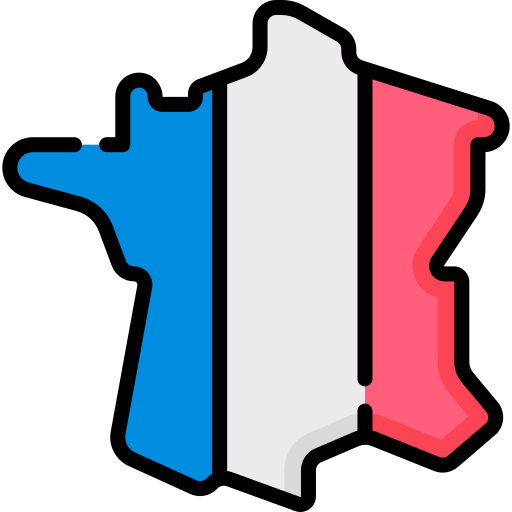 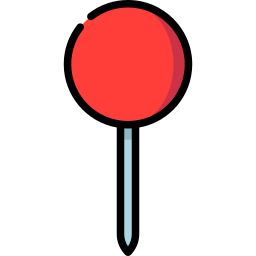 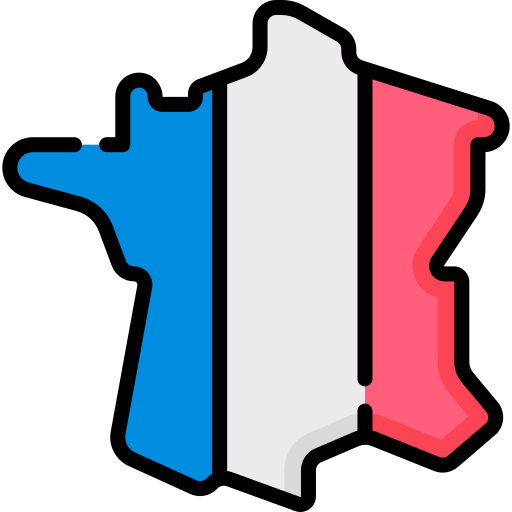 French studies
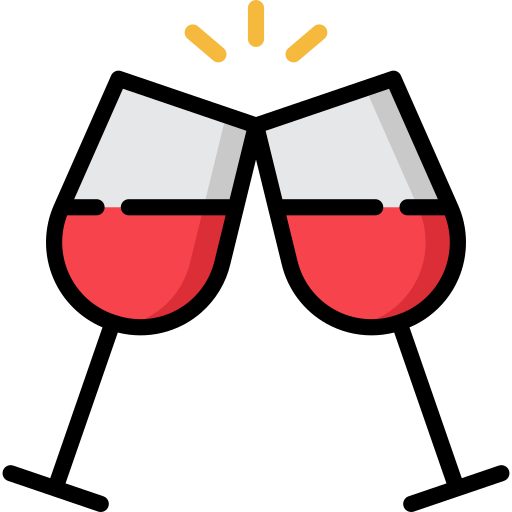 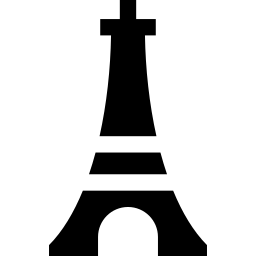 Abbreviations
SAT = Suppressive antimicrobial therapy
IE = Infective endocarditis
CIED = Cardiac im­plantable electronic device
French studies
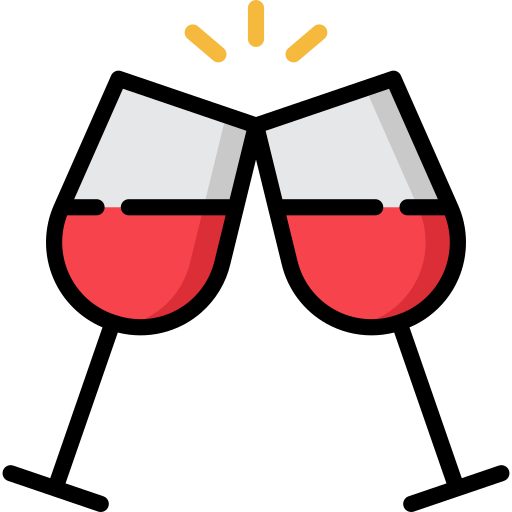 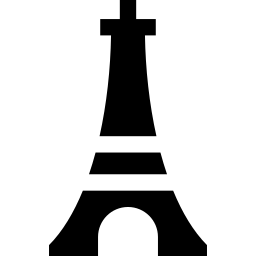 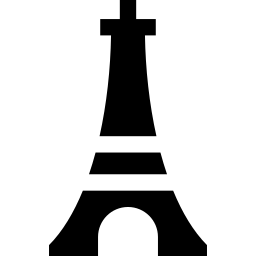 Beaumont (2024): Demographics [4]
42 patients included
Majority male (86%)
Median age 73 (IQR 61-82)
High charlson comorbidity index median = 3
95% had at least one prosthetic cardiac device 
Only one PWID (person who injects drugs)
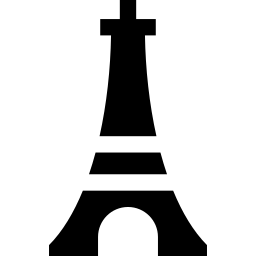 Beaumont (2024): Pathogens [4]
All 42 cases were community-acquired
Enterococcus faecalis (36%)
Staphylococcus aureus (29%)
11 of these 12 cases were MSSA
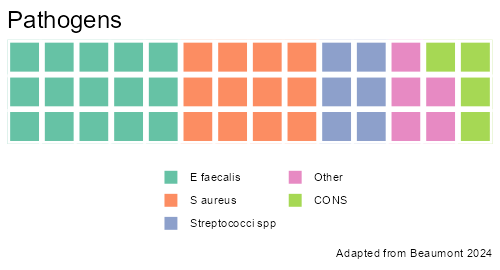 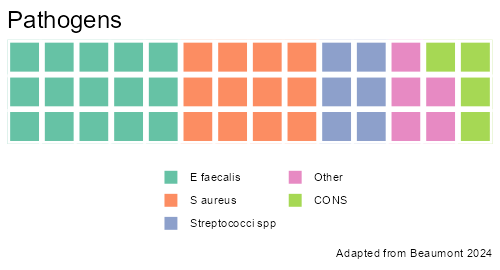 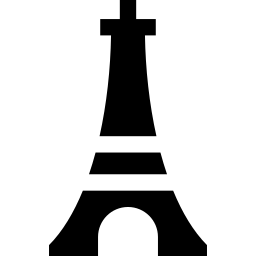 Beaumont (2024): Pathogens [4]
All 42 cases were community-acquired
Enterococcus faecalis (36%)
Staphylococcus aureus (29%)
11 of these 12 cases were MSSA
Streptococci spp (14%)
Coagulase-negative staph (9%)
Other (12%)
Only one (2%) fungal (C albicans)
Only one (2%) gram negative (ESBL E cloacae; Tx w/ mino)
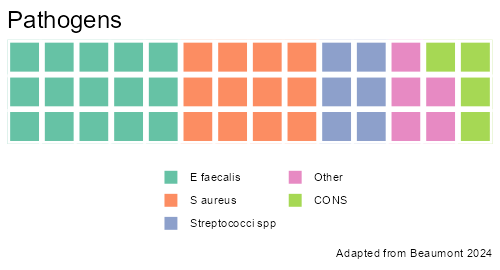 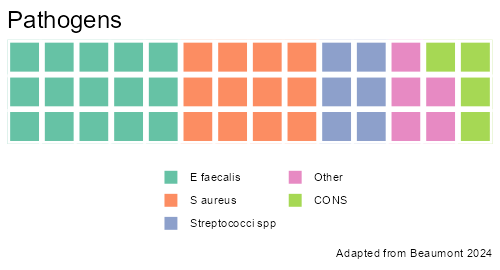 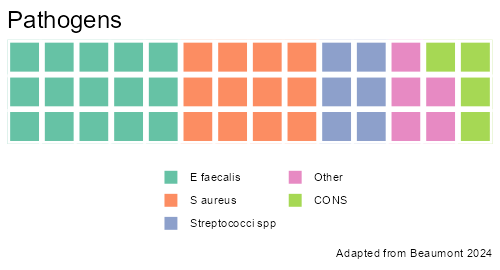 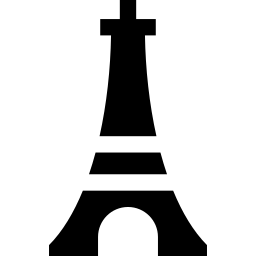 Beaumont (2024): Suppressive agents [4]
Doxycycline (45%)
Amoxicillin (45%)
Bactrim (5%, n=2)
Fluconazole & minocycline (2%, n=1)
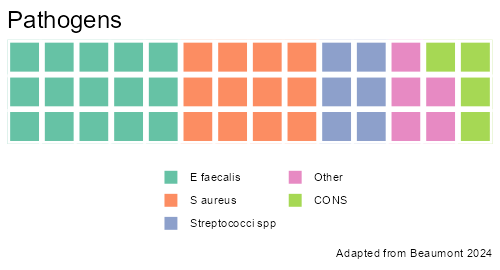 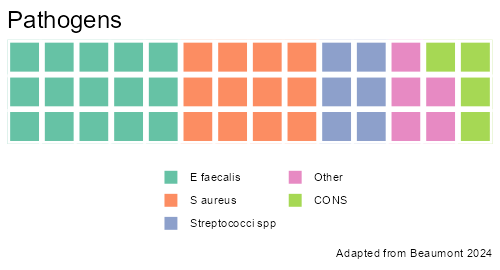 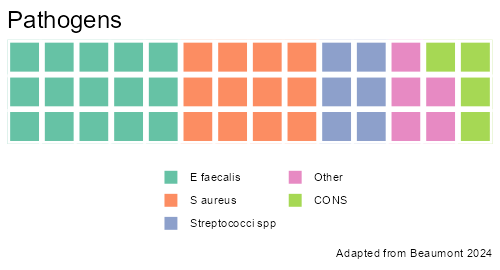 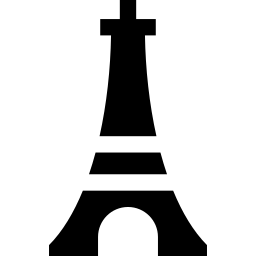 Beaumont (2024): Surgical indications [4]
38/42 cases (90%) had a theoretical indication for surgery
50% of the indicated surgeries were valvular
42% CIED extraction 
Extraction considered surgical as ¾ had material implanted >4 years
High risk of conversion to sternotomy
8% had both indications
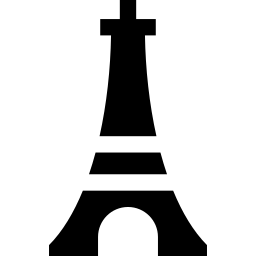 Beaumont (2024): SAT indications [4]
Suppressive antimicrobial therapy (SAT) indications:
Surgery theoretically indicated but not done (67%)
Had surgery, but incomplete source control (14%)
Persistent infection source (12%)
Multiple reasons (7%)
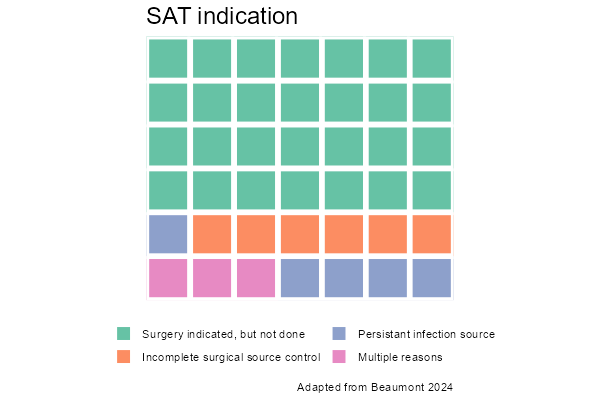 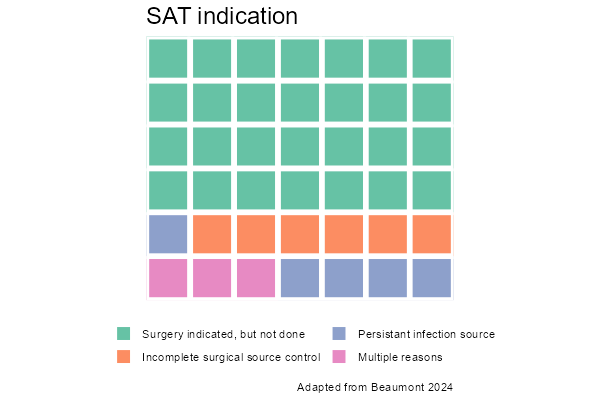 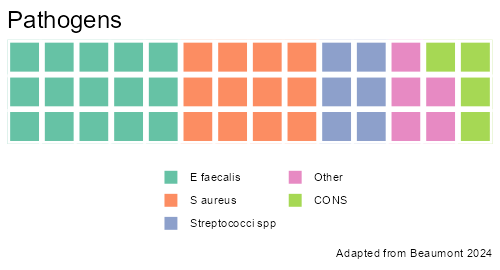 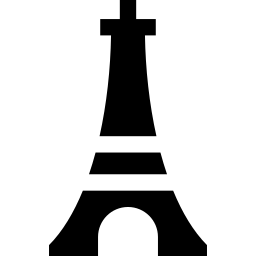 Beaumont (2024): Side effects [4]
12% had adverse events of SAT at 1 year (Kaplan-Meier estimator)
Most side effects were mild, without therapy interruption
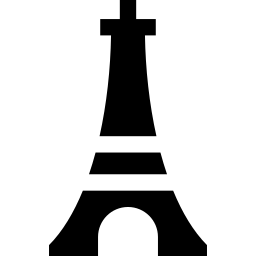 Beaumont (2024): Side effects [4]
12% had adverse events of SAT at 1 year (Kaplan-Meier estimator)
Most side effects were mild, without therapy interruption:
Mild diarrhea
Doxy: epigastric burning or moderate thrombocytopenia
Mino: blue coloration of scars
No C diff (across entire cohort)
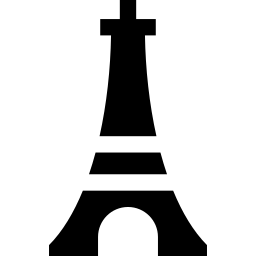 Beaumont (2024): Side effects [4]
12% had adverse events of SAT at 1 year (Kaplan-Meier estimator)
Most side effects were mild, without therapy interruption:
Mild diarrhea
Doxy: epigastric burning or moderate thrombocytopenia
Mino: blue coloration of scars
No C diff (across entire cohort)
Severe AEs
The only severe adverse event was AKI
From Bactrim (big surprise)
Resolved after stopping (switched to doxy + Augmentin)
Recall, only two patients received bactrim
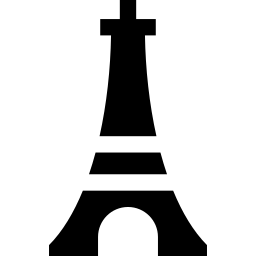 Beaumont (2024): Interruption & compliance [4]
13% had interruption of SAT at 1 year (Kaplan-Meier estimator)
Two thirds were inadvertent (SAT was discontinued because of oversight regarding the indication)
None resulted in recurrence
12% of patients had poor compliance (judged by the EMR)
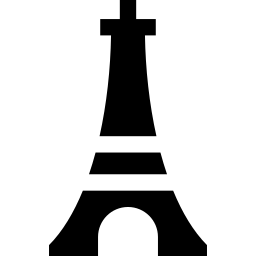 Beaumont (2024): Recurrence [4]
Terms used here
Relapse = Infection with same pathogen
Reinfection = Infection w/ another pathogen
Recurrence = Relapse + reinfection
Two had reinfections (4.8%, 1 in 21)
One was a transplant patient
CRBSI with S epi → switched to mino
One was the PWID
Reinfected with group B strep
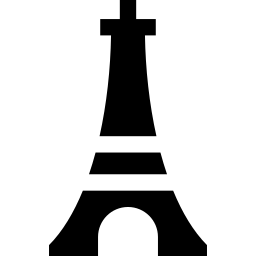 Beaumont (2024): Recurrence [4]
Terms used here
Relapse = Infection with same pathogen
Reinfection = Infection w/ another pathogen
Recurrence = Relapse + reinfection
Two had reinfections (4.8%, 1 in 21)
One was a transplant patient
CRBSI with S epi → switched to mino
One was the PWID
Reinfected with group B strep
PWID (only one in this cohort)
Had an index infection with S epi 
Tx with Bactrim
Not the AKI patient
PVE (aortic & mitral) + CIED
They were the only death that could be attributed to infection
More on this later
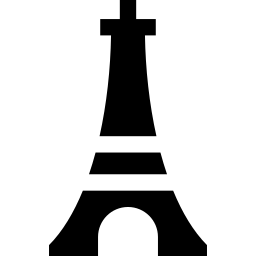 Beaumont (2024): Recurrence [4]
Two had reinfections (4.8%, 1 in 21)
One was a transplant patient
CRBSI with S epi → switched to mino
One was the PWID
Reinfected with group B strep
Three had relapse (7.1%; 1 in 14) from
the same pathogen
E faecalis on Amox (no prosthetic devices) 
Had severe diverticulosis
Increased Amox 2g → 3g (no relapses)
MSSA on Doxy (CIED) 
Possible femoral graft infection
4 hospitalizations
E faecalis on Amox 
This one is a bit of a mystery
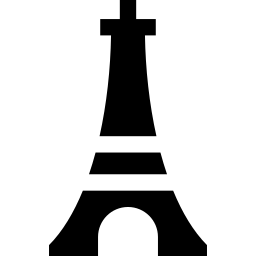 Beaumont (2024): Recurrence [4]
Two had reinfections (4.8%, 1 in 21)
One was a transplant patient
CRBSI with S epi → switched to mino
One was the PWID
Reinfected with group B strep
Three had relapse (7.1%; 1 in 14) from
the same pathogen
E faecalis on Amox (no prosthetic devices) 
Had severe diverticulosis
Increased Amox 2g → 3g (no relapses)
MSSA on Doxy (CIED) 
Possible femoral graft infection
4 hospitalizations
E faecalis on Amox 
This one is a bit of a mystery
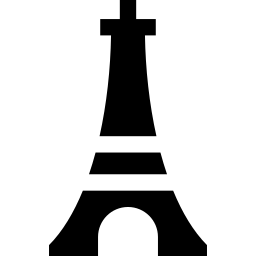 Beaumont (2024): Recurrence [4]
Two had reinfections (4.8%, 1 in 21)
One was a transplant patient
CRBSI with S epi → switched to mino
One was the PWID
Reinfected with group B strep
Three had relapse (7.1%; 1 in 14) from
the same pathogen
E faecalis on Amox (no prosthetic devices) 
Had severe diverticulosis
Increased Amox 2g → 3g (no relapses)
MSSA on Doxy (CIED) 
Possible femoral graft infection
4 hospitalizations
E faecalis on Amox 
This one is a bit of a mystery
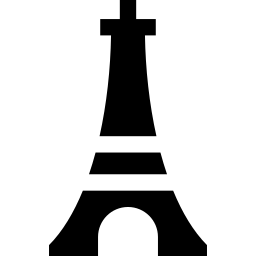 Beaumont (2024): Recurrence [4]
Two had reinfections (4.8%, 1 in 21)
One was a transplant patient
CRBSI with S epi → switched to mino
One was the PWID
Reinfected with group B strep
Three had relapse (7.1%; 1 in 14) from
the same pathogen
E faecalis on Amox (no prosthetic devices) 
Had severe diverticulosis
Increased Amox 2g → 3g (no relapses)
MSSA on Doxy (CIED) 
Possible femoral graft infection
4 hospitalizations
E faecalis on Amox 
This one is a bit of a mystery
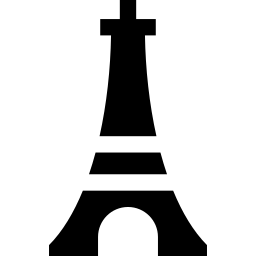 Beaumont (2024): Recurrence [4]
Two had reinfections (4.8%, 1 in 21)
One was a transplant patient
CRBSI with S epi → switched to mino
One was the PWID
Reinfected with group B strep
Three had relapse (7.1%; 1 in 14) from
the same pathogen
E faecalis on Amox (no prosthetic devices) 
Had severe diverticulosis
Increased Amox 2g → 3g (no relapses)
MSSA on Doxy (CIED) 
Possible femoral graft infection
4 hospitalizations
E faecalis on Amox 
This one is a bit of a mystery
Strange thing is…
All of the isolates from relapses were still susceptible to their SAT, but had developed resistance to the induction therapy
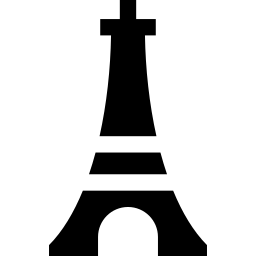 Beaumont (2024): Mortality [4]
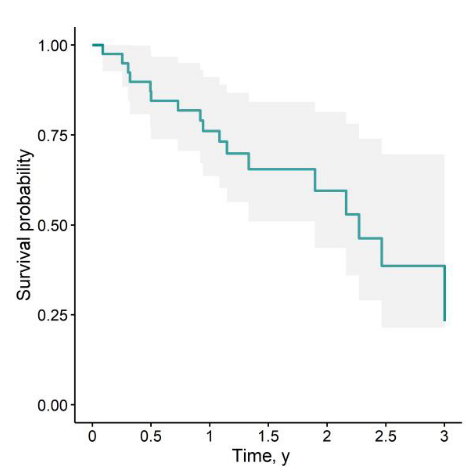 84.3% 1 year survival (Kaplan-Meier estimator)
One in three died during follow-up
Median time to mortality 13.5 months (IQR 6.7 - 25.3)
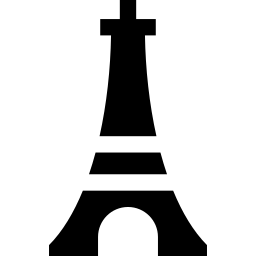 Beaumont (2024): Mortality [4]
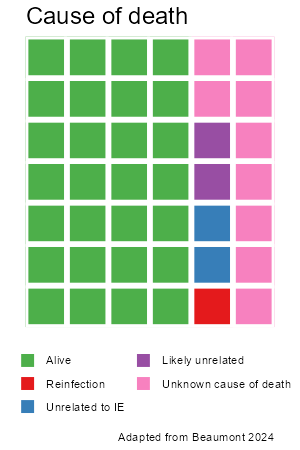 84.3% 1 year survival 
One in three died during follow-up
Median time to mortality 13.5 months
Of the five deaths documented in EMR (9 unknown causes of death)
One died from reinfection (PWID)
Two died from unrelated causes
Two died from likely unrelated causes 
i.e. end-stage heart failure, without any bacterial documentation on blood cultures
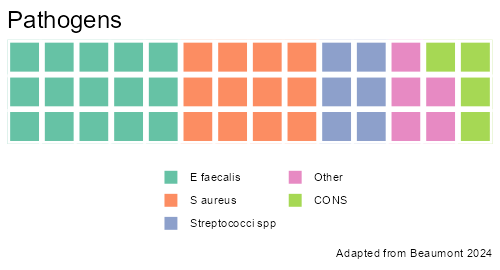 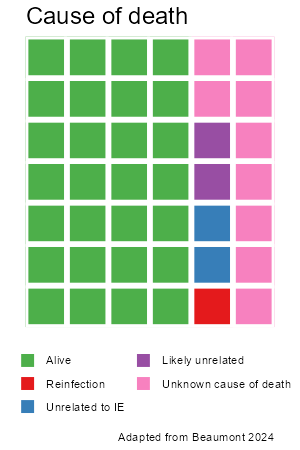 French studies
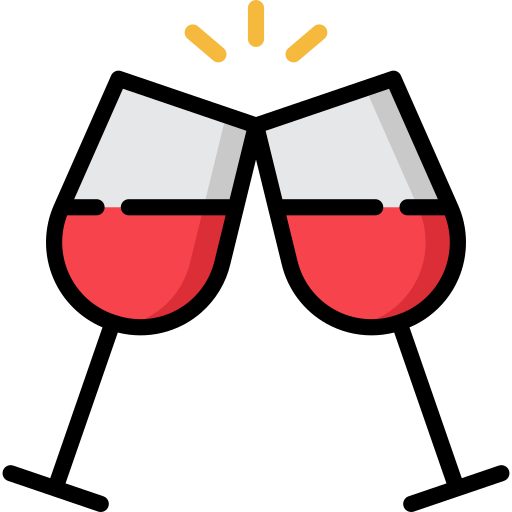 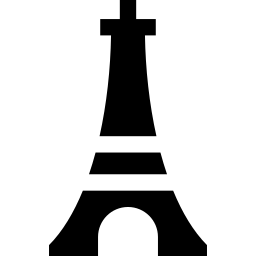 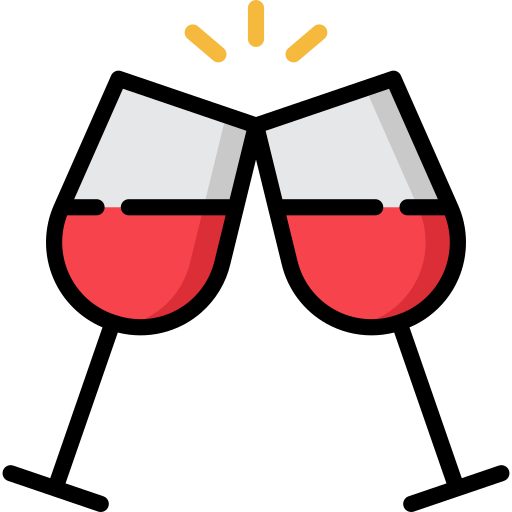 Lemmet (2024): Similarities & differences [5]
Similarities
Similar rates & types of prosthetic devices
Same rate of surgery being indicated but not done (90%)
For similar reasons
Similar rates of inadvertent disruption in SAT
Differences
Lemmet had:
Higher CCI: Mean of 6.6 (vs median of 3)
About 5 years older
No PWID
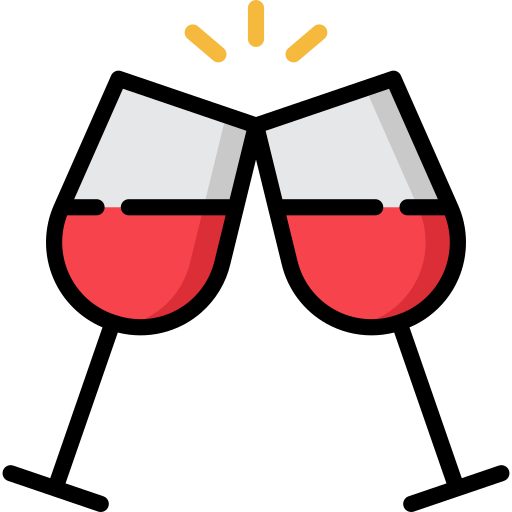 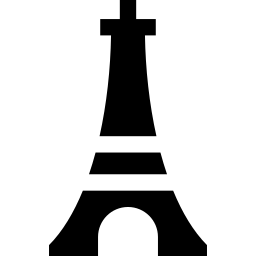 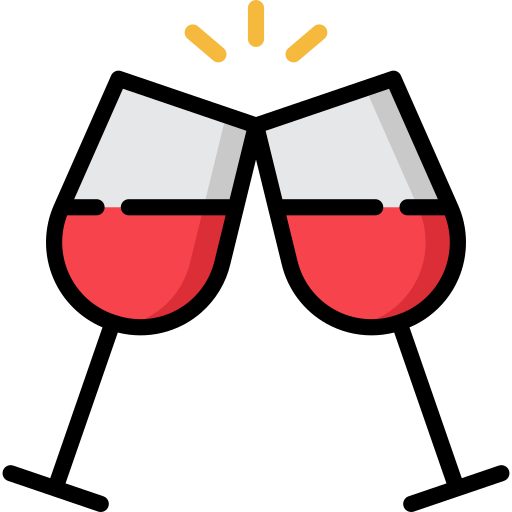 Lemmet (2024): Suppressive agents [5]
Amoxicillin (41%) - Used for all E faecalis (n=4) & Strep spp (n=5)
Doxy (13%) - Staph (both S aureus & S epi)
Clinda (4.5%, n=1) - Staph aureus 
Parenteral agents (4.5%, n=1) - Teicoplanin (given after HD for E faecium)
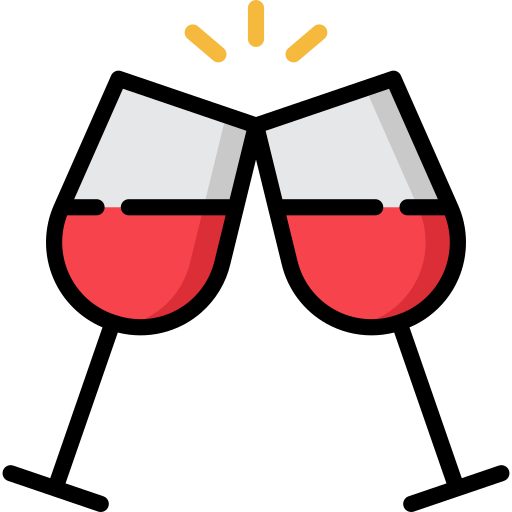 Lemmet (2024): Suppressive agents [5]
Amoxicillin (41%) - Used for all E faecalis (n=4) & Strep spp (n=5)
Doxy (13%) - Staph (both S aureus & S epi)
Clinda (4.5%, n=1) - Staph aureus 
Parenteral agents (4.5%, n=1) - Teicoplanin (given after HD for E faecium)
Bactrim (32%, n=7) - Mainly for Staph (both S aureus & S epi)
The median age for Bactrim patients is 88 years old!
They’ve have a 88 years old on 1 DS BID for over 14 months
Over half of their cohort has CKD (not on HD)
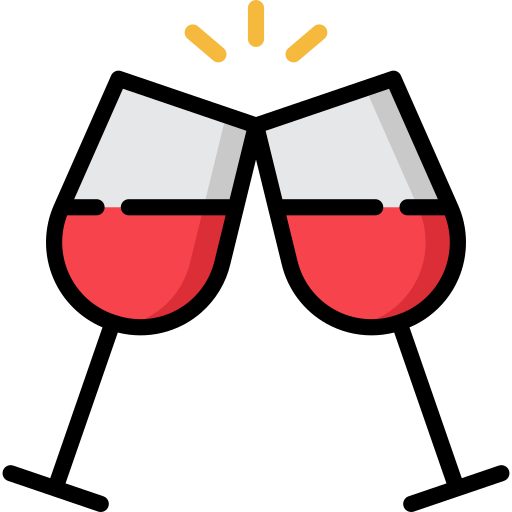 Lemmet (2024): Side effects [5]
14% (n=3) had side effects from SAT
Rash attributed to Bactrim (non-severe) at day 8
Switched to Doxy
Elevated LFTs attributed to Bactrim
Tooth discoloration attributed to amoxicillin
Switched to Bactrim
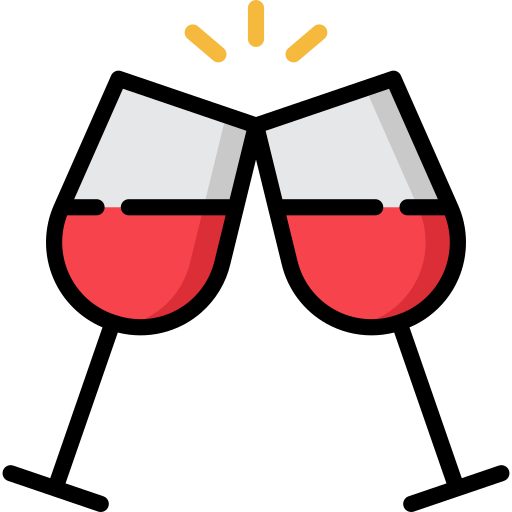 Lemmet (2024): Recurrence & Mortality [5]
Two patients (9%) had recurrence
E. faecium (native MV) on Bactrim SS daily @16 months
Thought to be from cholangitis
MSSA (CIED) on Bactrim SS daily @10 months
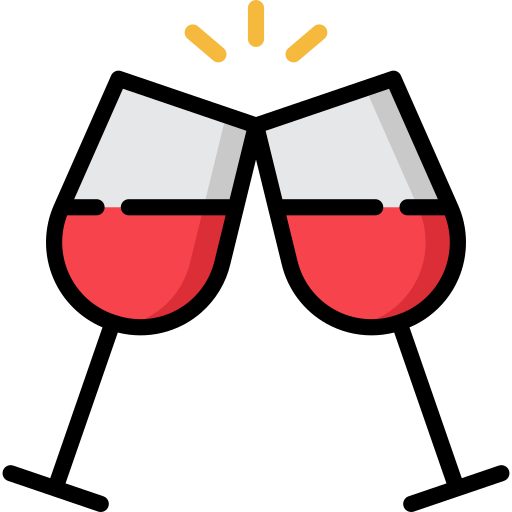 Lemmet (2024): Recurrence & Mortality [5]
Two patients (9%) had recurrence
E. faecium (native MV) on Bactrim SS daily @16 months
Thought to be from cholangitis
MSSA (CIED) on Bactrim SS daily @10 months
75% 1 year survival (Kaplan-Meier estimator)
Four deaths were unrelated to IE
One was unknown
Learning points & take aways
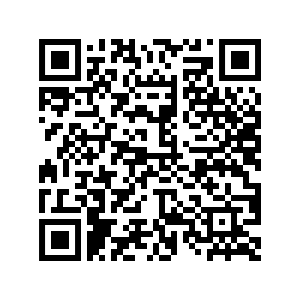 Learning points & take aways
Data on SAT (suppressive antimicrobial therapy) for prosthetic valve endocarditis is lacking, to say the least
Multidisciplinary Endocarditis Teams (METs) are used in France, would maybe not be a bad idea here too
Observational data implies high mortality risk in these comorbid patients
Often unrelated to their endocarditis (but perhaps related to why they are not surgical candidates)
Side effects & disruptions in SAT are common
Side effects often mild
Disruptions often unintentional, but some folks do fine off of SAT
Some places in France must really like Bactrim (Cotrimoxazole)
They gave Bactrim 1 DS BID to an 88 year old (who likely had CKD!)
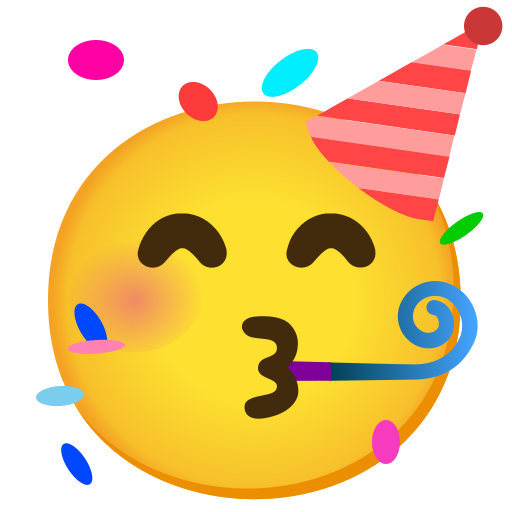 Slides available on hunterratliff1.com/talk/; Citations available via QR code or via the  “citations” button on the website
Case #3
Case 3: HPI
A 35 y/o M with PMH including opiate use disorder (PWID, with recent relapse), multiple episodes of mitral valve endocarditis (MRSA 8 years ago s/p repair of native MV; E faecalis s/p repair & annuloplasty 2.5 years ago) 
Clinic follow up for Serratia marcescens bacteremia
TEE: 1.5 cm vegetation on prosthetic MV ring, c/w a prosthetic ring vegetation
Allergies
Sulfa: Urticaria
Case 3: HPI
A 35 y/o M with PMH including opiate use disorder (PWID, with recent relapse), multiple episodes of mitral valve endocarditis (MRSA 8 years ago s/p repair of native MV; E faecalis s/p repair & annuloplasty 2.5 years ago) 
Clinic follow up for Serratia marcescens bacteremia
TEE: 1.5 cm vegetation on prosthetic MV ring, c/w a prosthetic ring vegetation
Severe sensorineural hearing loss 2/2 Vanc + gentamicin s/p right cochlear implant
Allergies
Sulfa: Urticaria
Case 3: HPI
A 35 y/o M with PMH including opiate use disorder (PWID, with recent relapse), multiple episodes of mitral valve endocarditis (MRSA 8 years ago s/p repair of native MV; E faecalis s/p repair & annuloplasty 2.5 years ago) 
Clinic follow up for Serratia marcescens bacteremia
TEE: 1.5 cm vegetation on prosthetic MV ring, c/w a prosthetic ring vegetation
Severe sensorineural hearing loss 2/2 Vanc + gentamicin s/p right cochlear implant
Allergies
Sulfa: Urticaria
Worried about long term side effects from antibiotics (understandably)
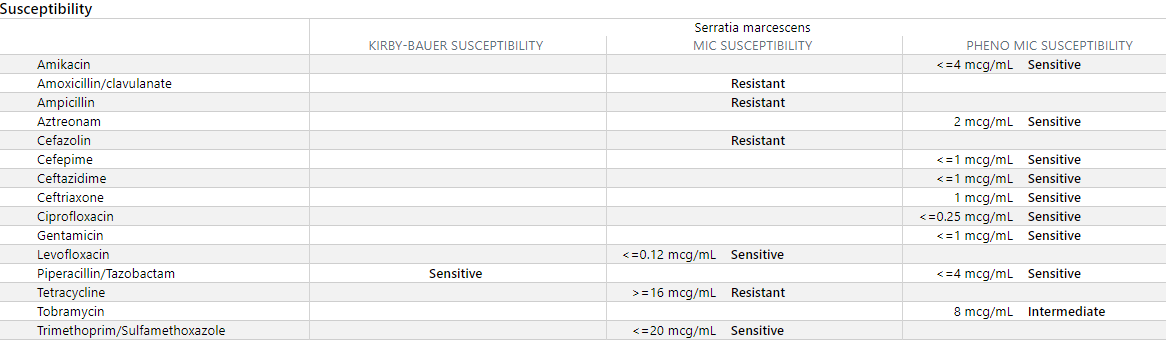 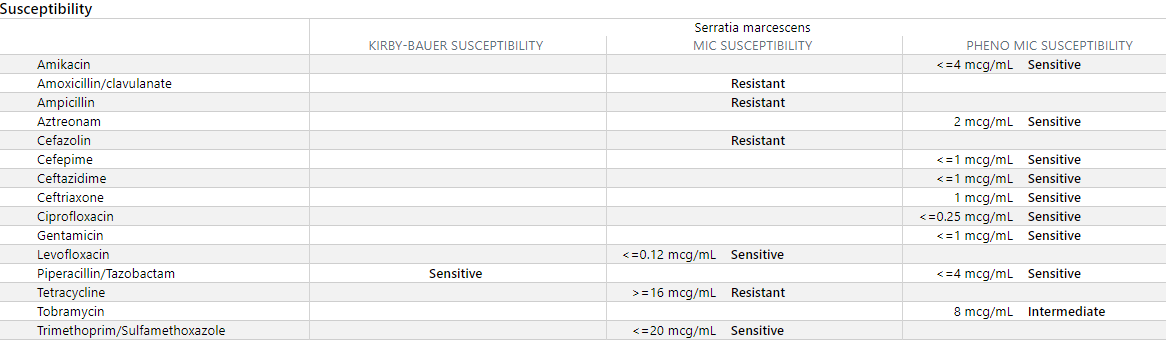